TRƯỜNG THCS 
LÊ VĂN THIÊM
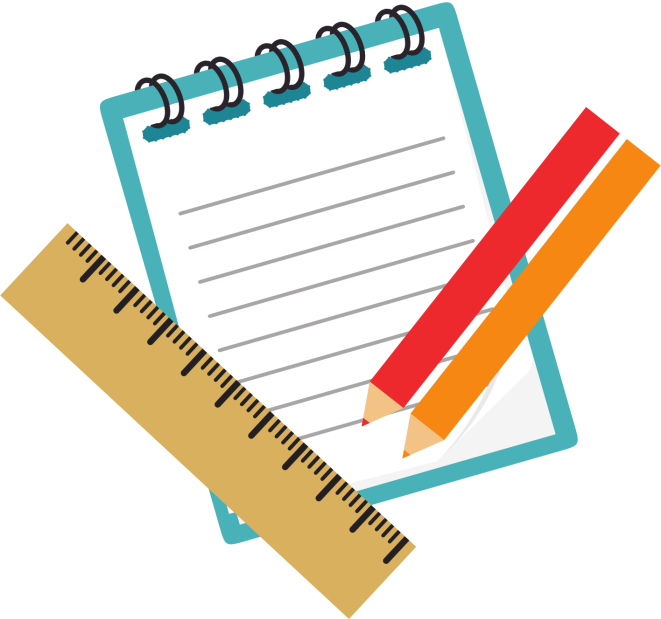 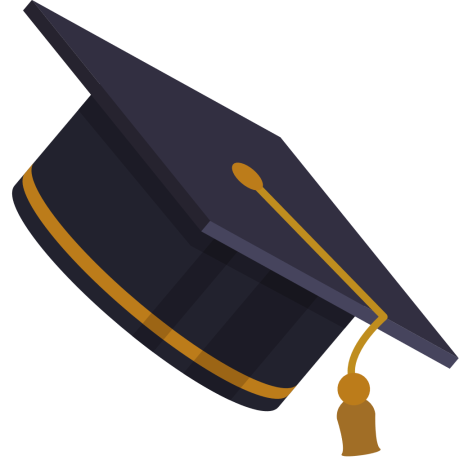 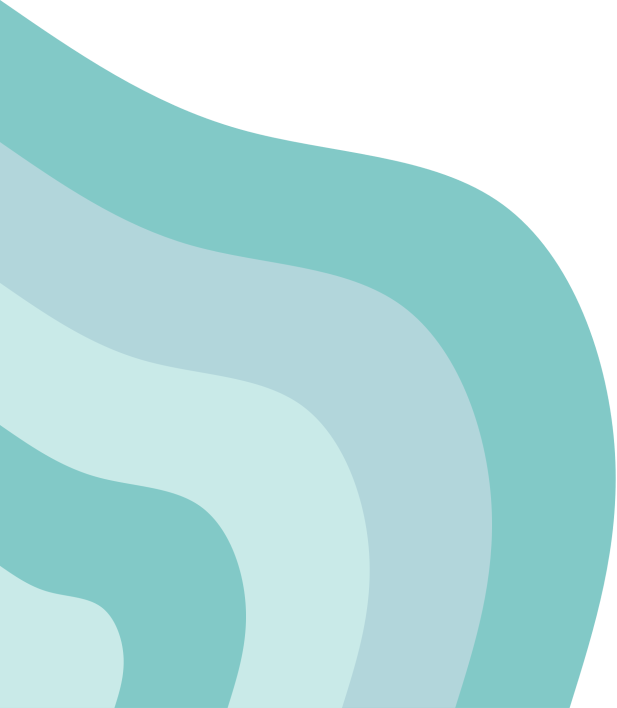 THỰC HÀNH TIẾNG VIỆT
MỞ RỘNG TRẠNG NGỮ CỦA CÂU BẰNG CỤM TỪ - TỪ LÁY
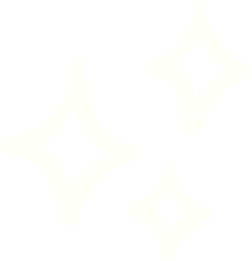 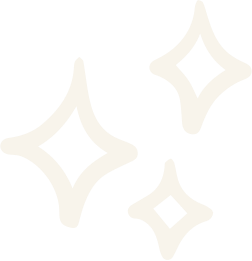 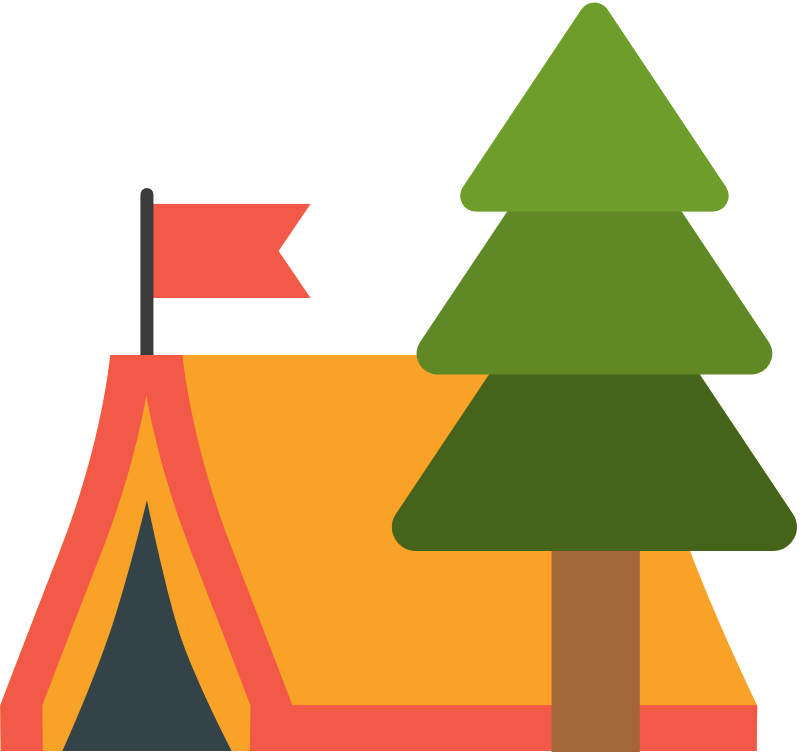 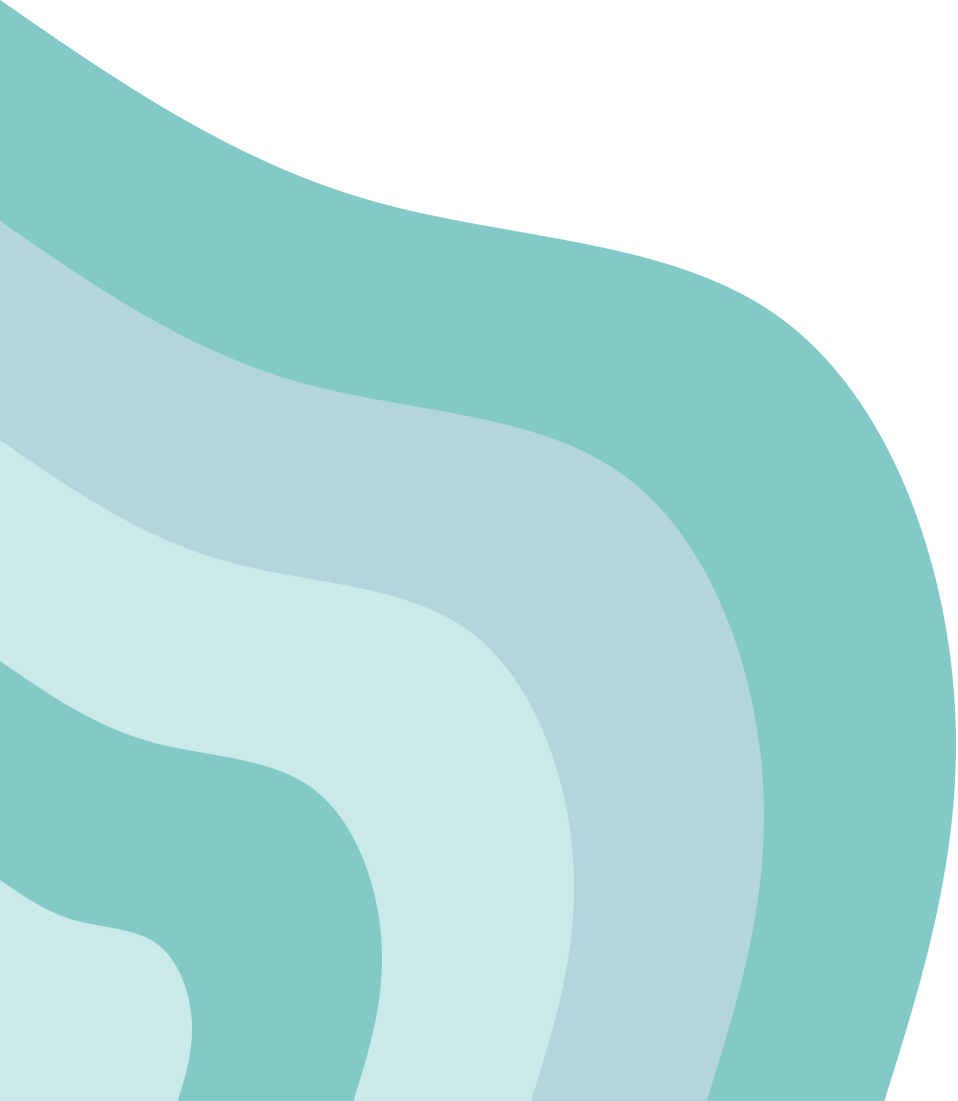 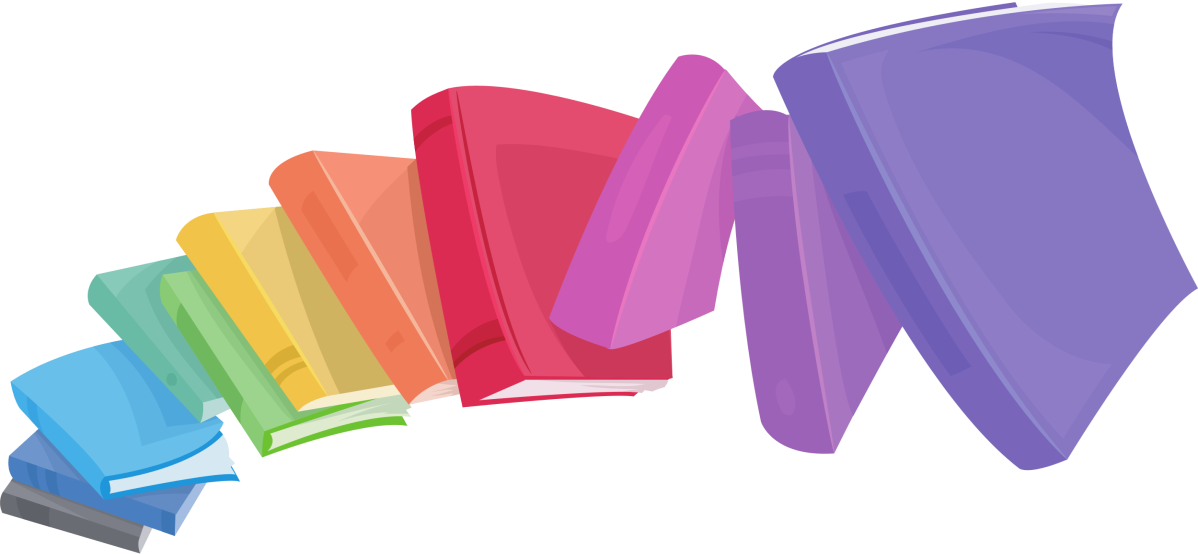 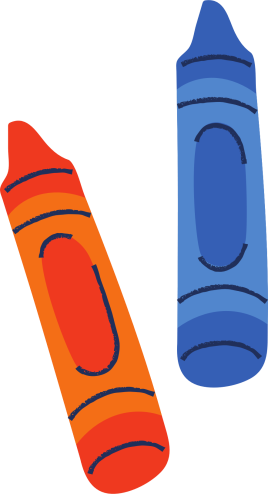 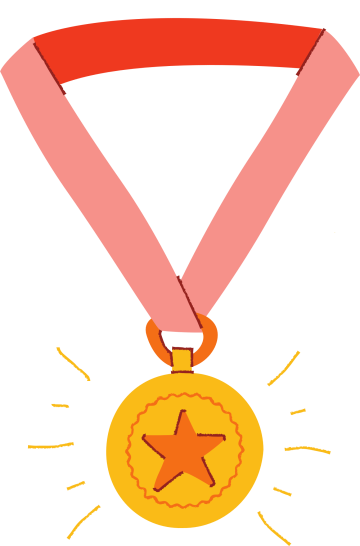 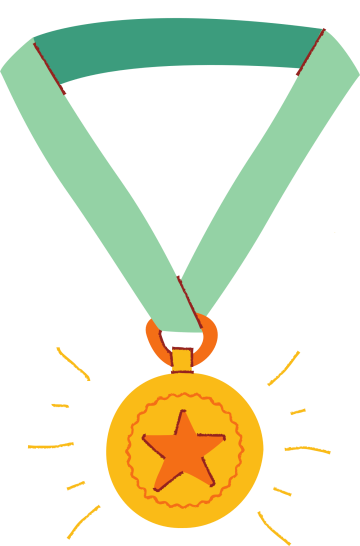 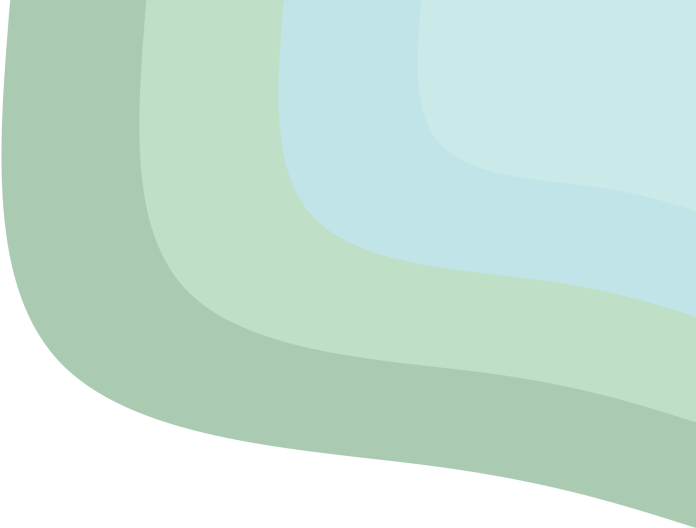 I. LÝ THUYẾT
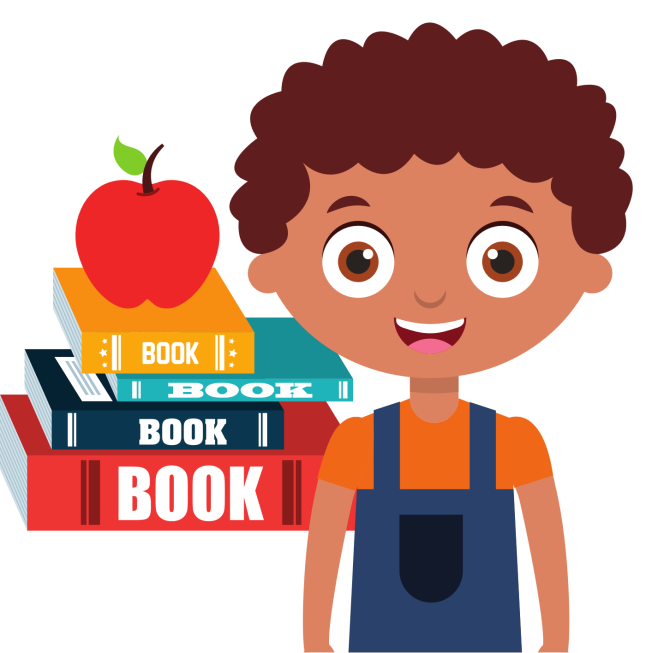 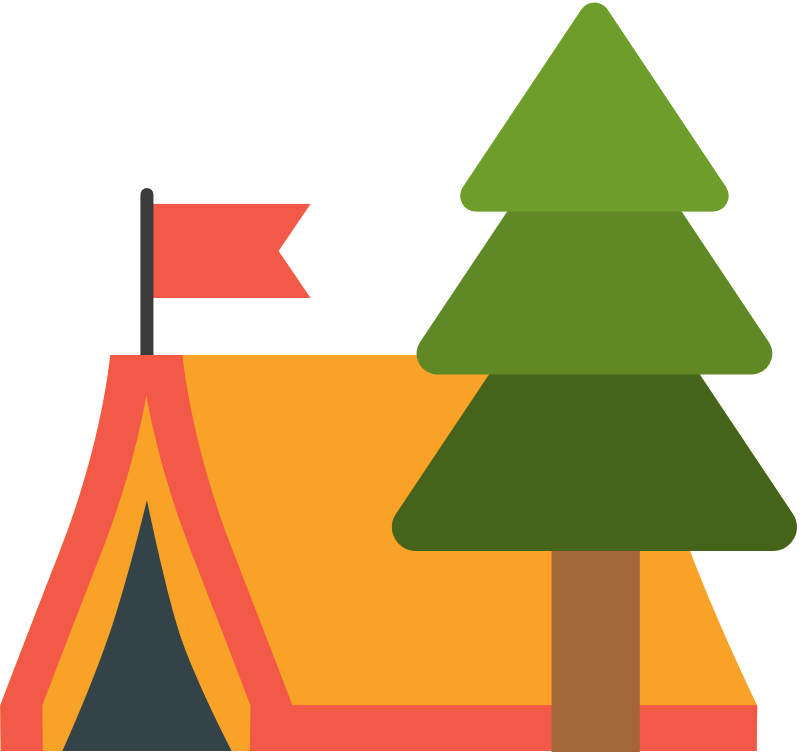 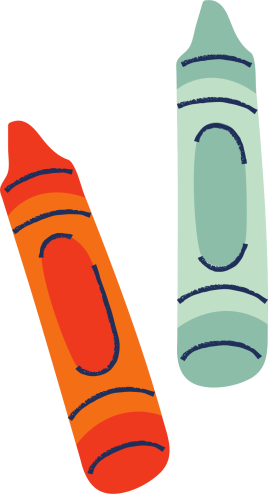 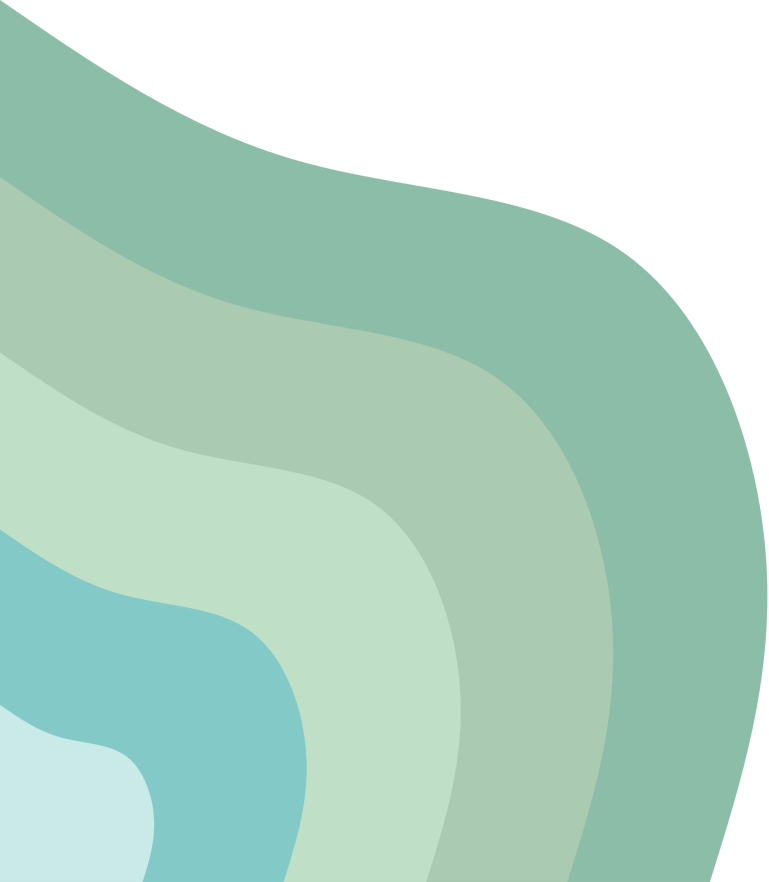 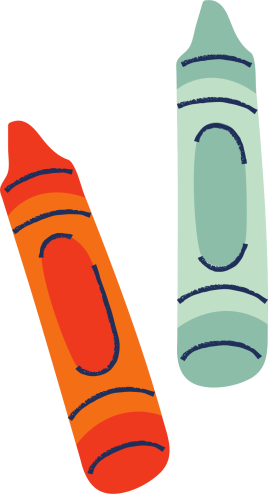 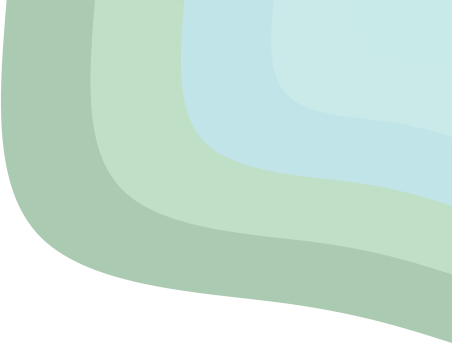 1. Mở rộng trạng ngữ của câu bằng cụm từ
Quan sát ví dụ SGK, trang 17:
1
Đêm, trời mưa như trút nước.
Đêm hôm đó, trời mưa như trút nước.
2
Chỉ ra trạng ngữ và nhận xét về ý nghĩa của trạng ngữ trong hai câu đó.
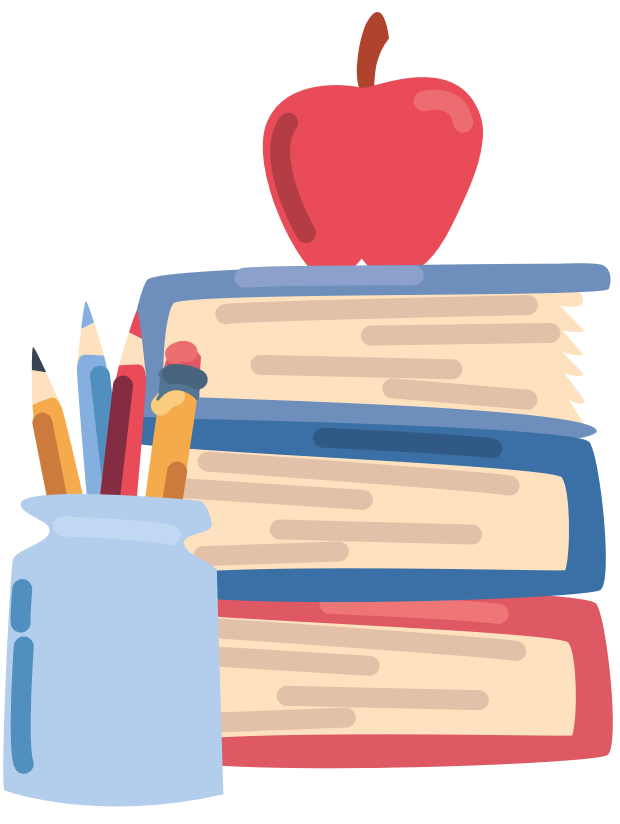 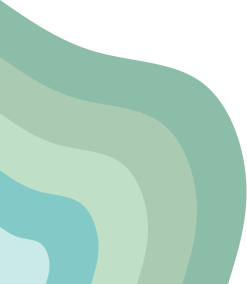 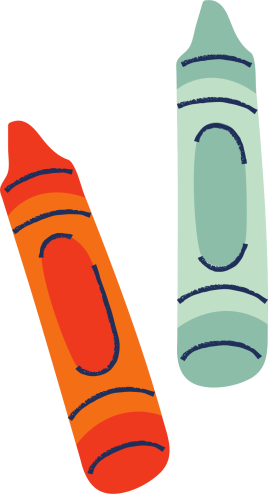 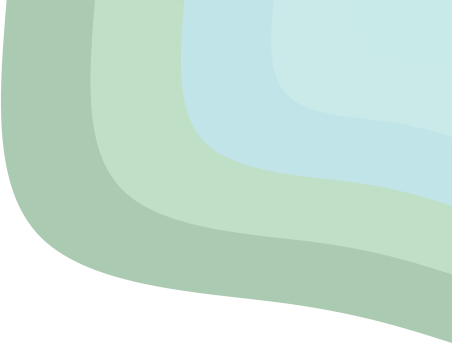 1. Mở rộng trạng ngữ của câu bằng cụm từ
1
Đêm, trời mưa như trút nước.
Một từ
2
Đêm hôm đó, trời mưa như trút nước.
Cụm từ
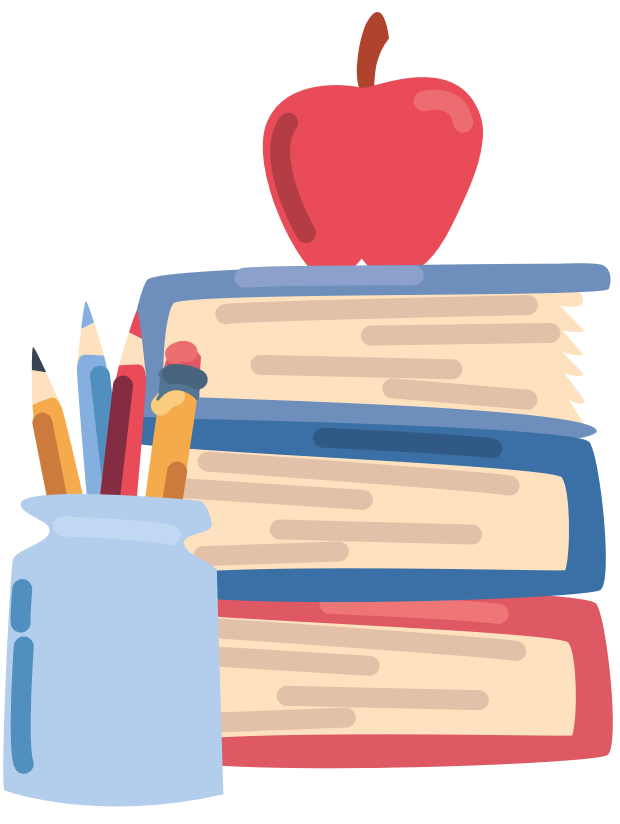 Trạng ngữ câu (2) được mở rộng hơn so với trạng ngữ câu (1), ý nghĩa rõ ràng, cung cấp thông tin cụ thể hơn về thời gian của sự việc.
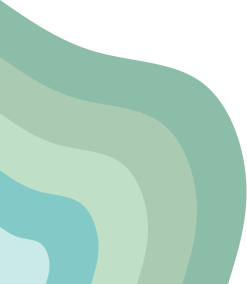 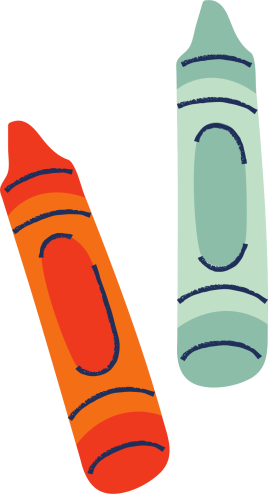 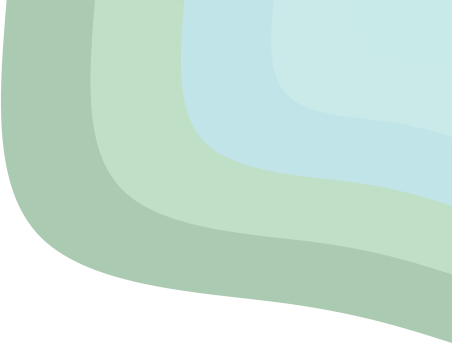 1. Mở rộng trạng ngữ của câu bằng cụm từ?
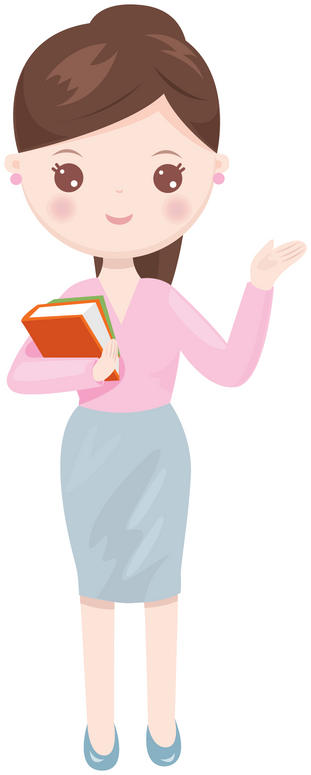 Tác dụng: Mở rộng trạng ngữ của câu bằng cụm từ giúp câu cung cấp thêm được nhiều thông tin hơn cho người đọc, người nghe.
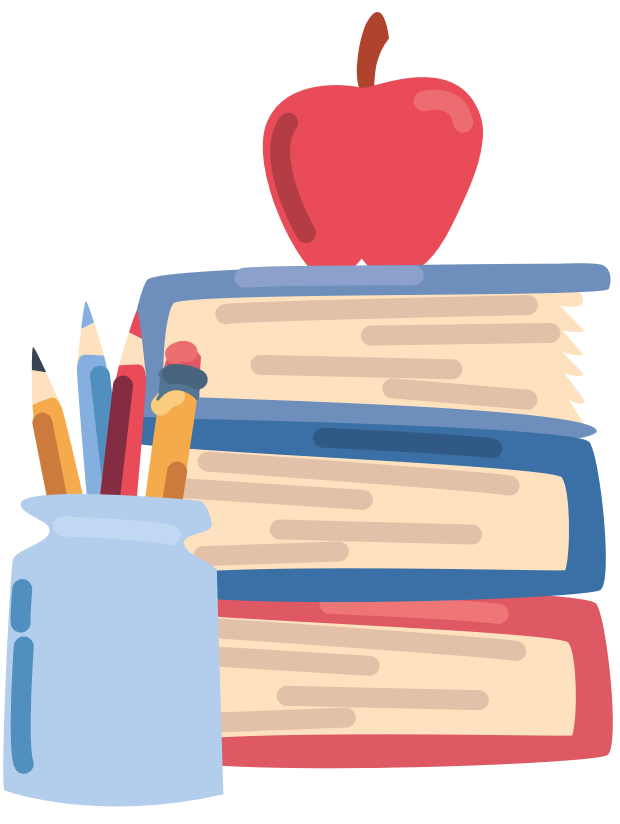 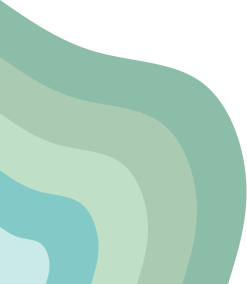 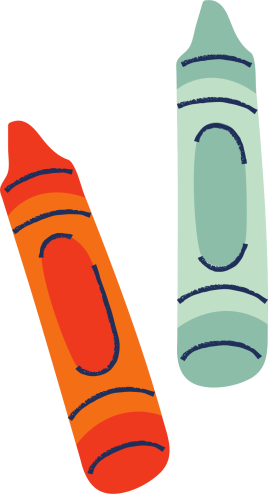 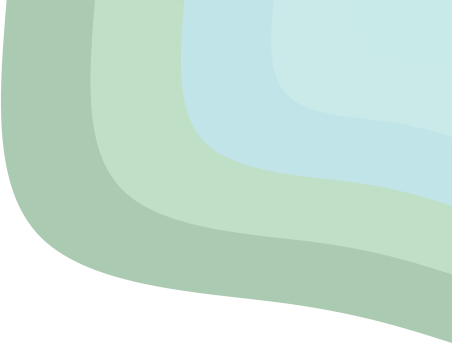 2. Từ láy
THẢO LUẬN CẶP ĐÔI
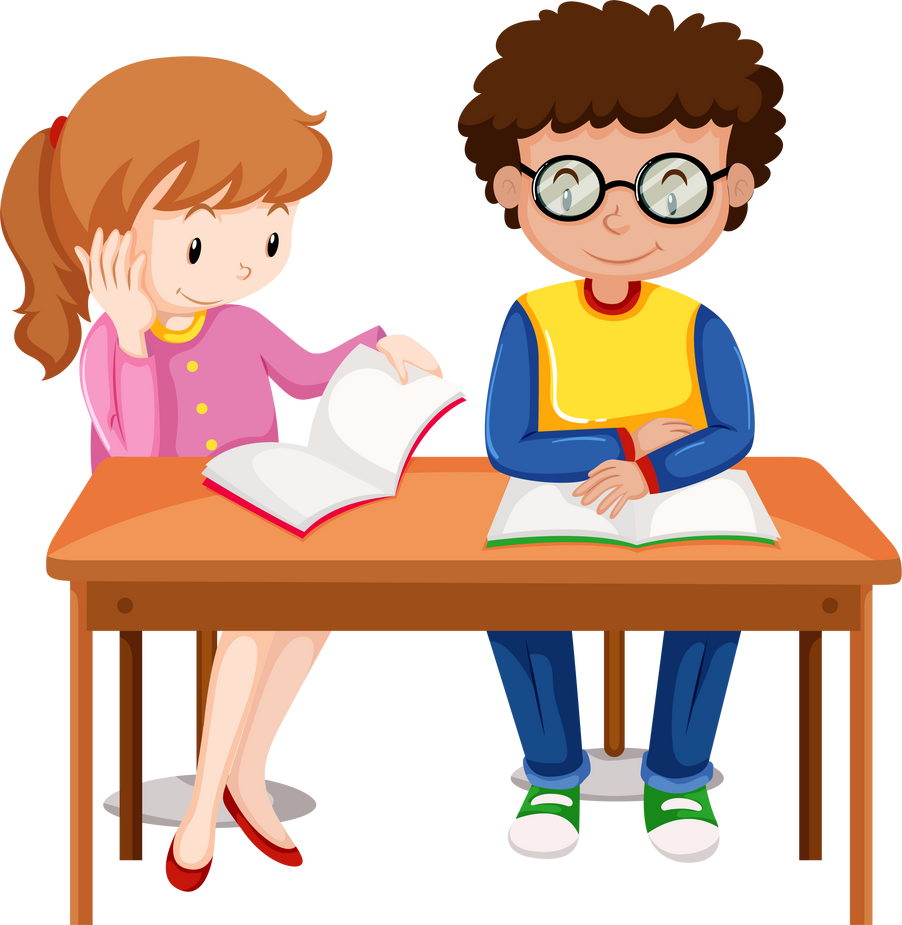 Từ láy là gì?
Có những loại từ láy nào?
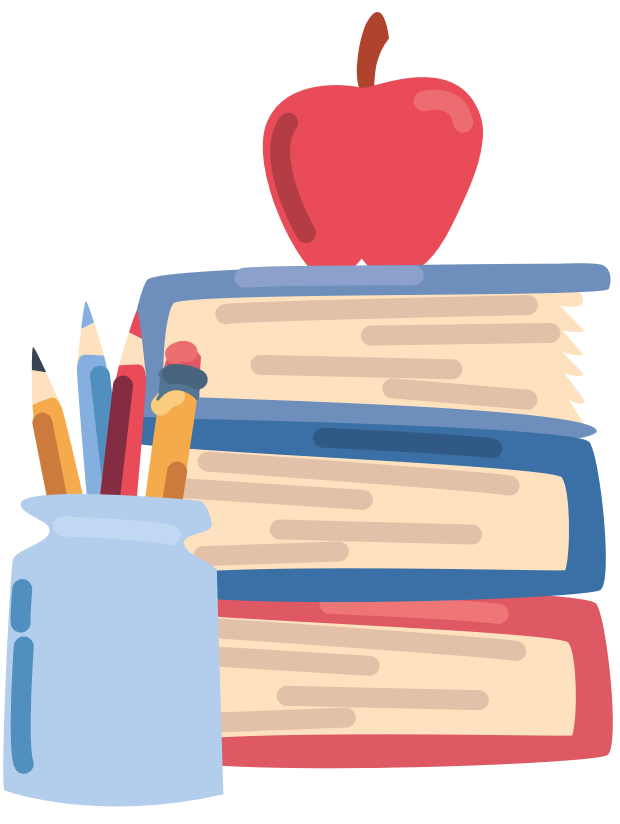 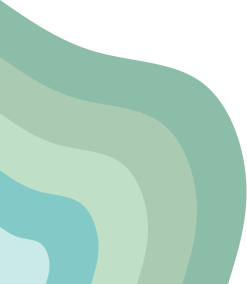 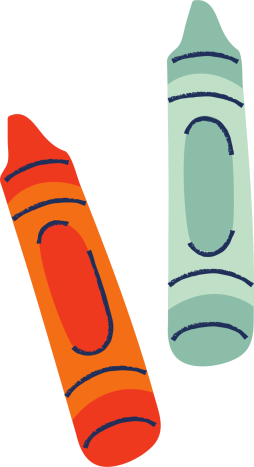 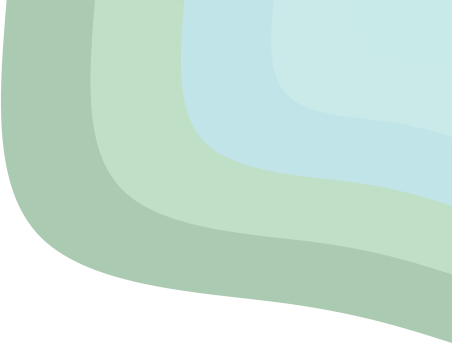 2. Từ láy
Khái niệm: là dạng đặt biệt của từ phức, được cấu tạo từ 2 tiếng, trong đó phần nguyên âm hoặc phụ âm được láy giống nhau hoặc chỉ 1 phần nguyên âm và phụ âm láy như nhau.
Từ láy bộ phận 
 Loại từ được láy giống nhau phần âm, hoặc vần, dấu câu.
Từ láy toàn bộ
Loại từ được láy giống nhau cả phần âm, vần và dấu câu.
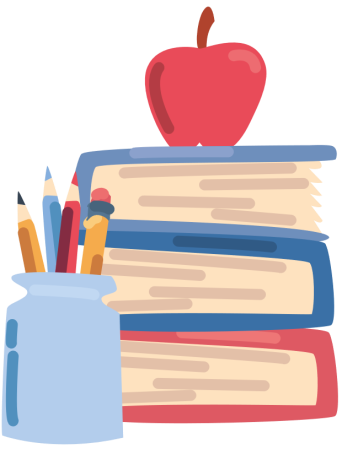 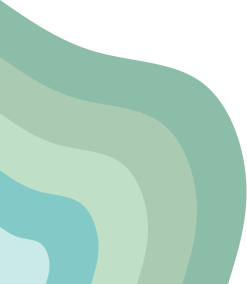 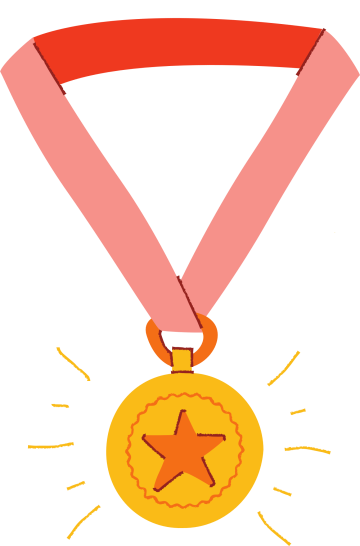 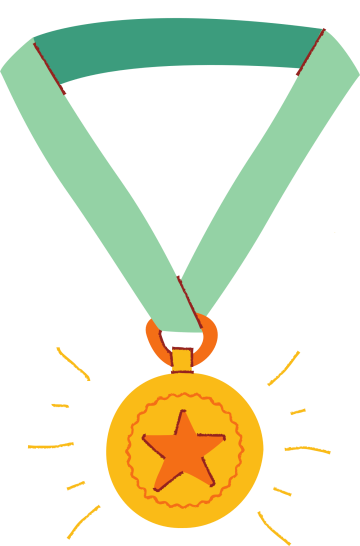 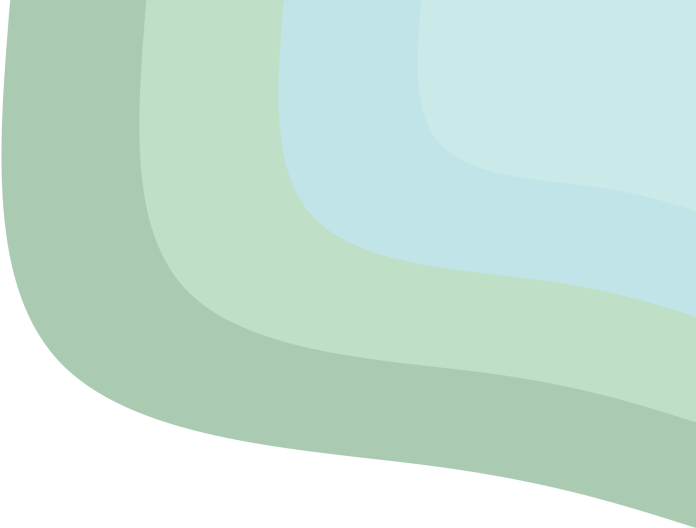 II. THỰC HÀNH
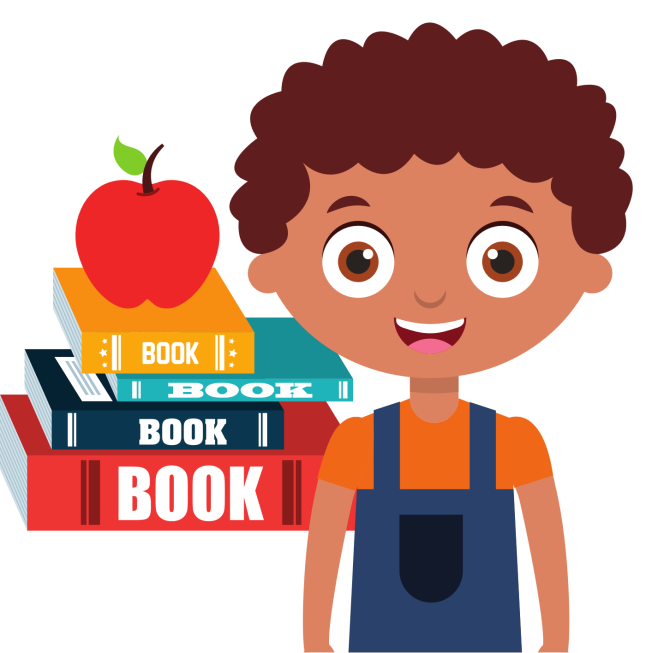 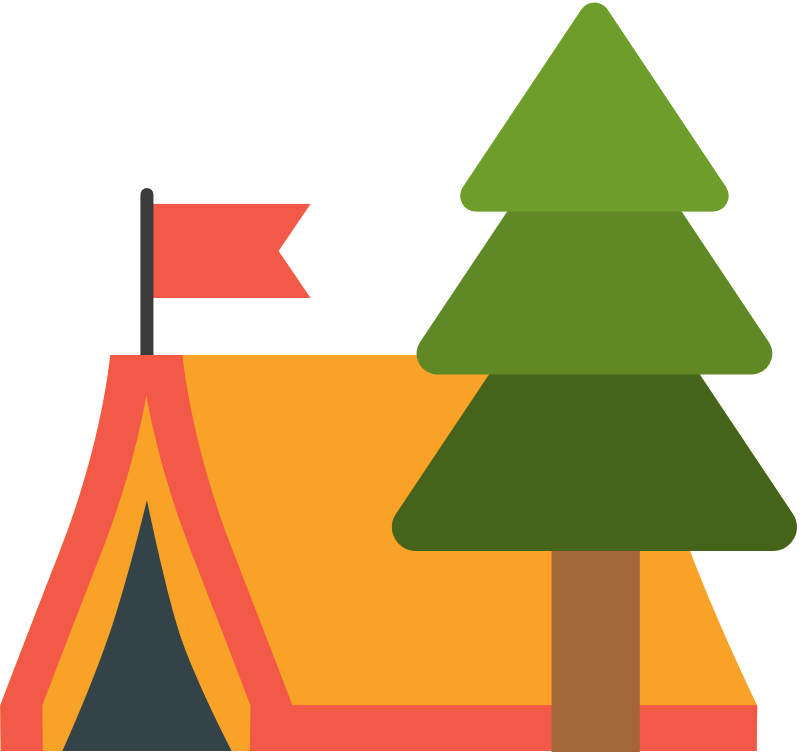 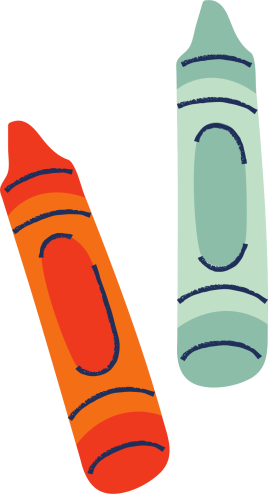 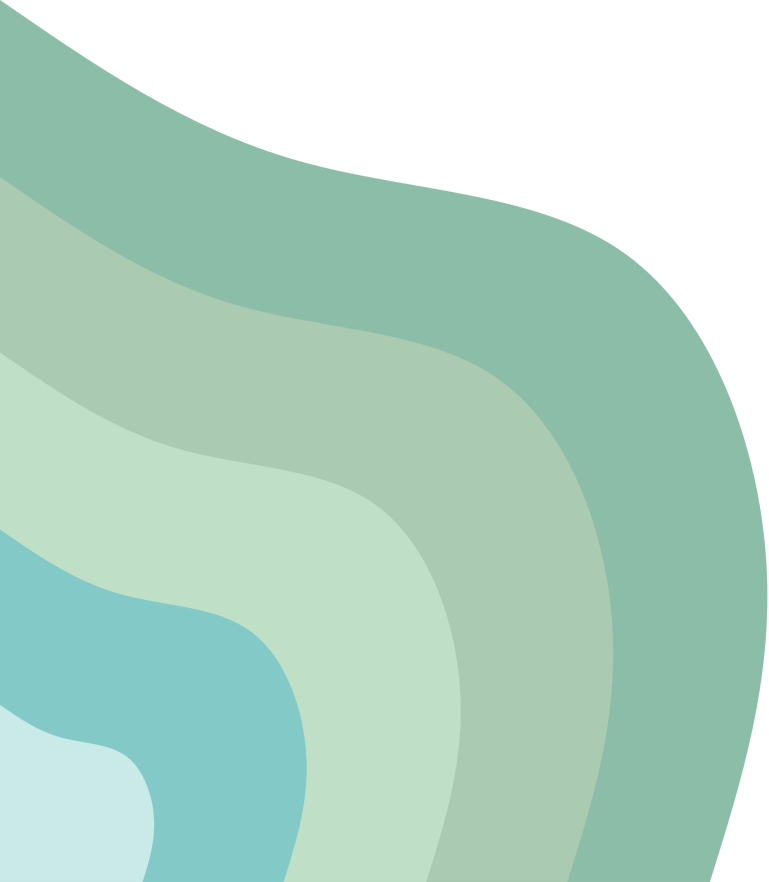 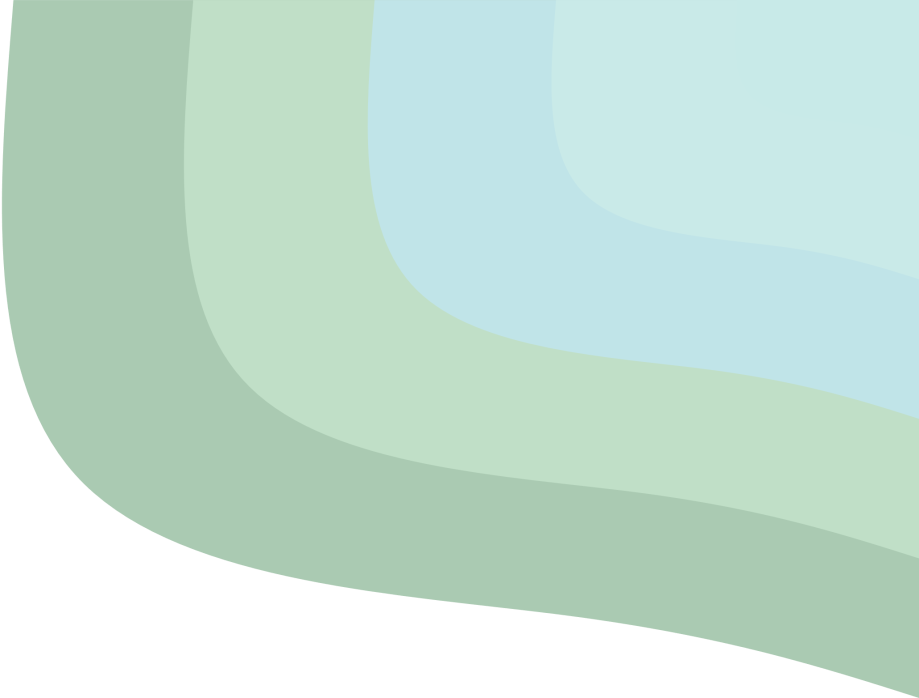 BÀI TẬP 1. SGK.T17
So sánh các câu trong cặp câu và nhận xét về tác dụng của việc mở rộng trạng ngữ của câu bằng trạng từ.
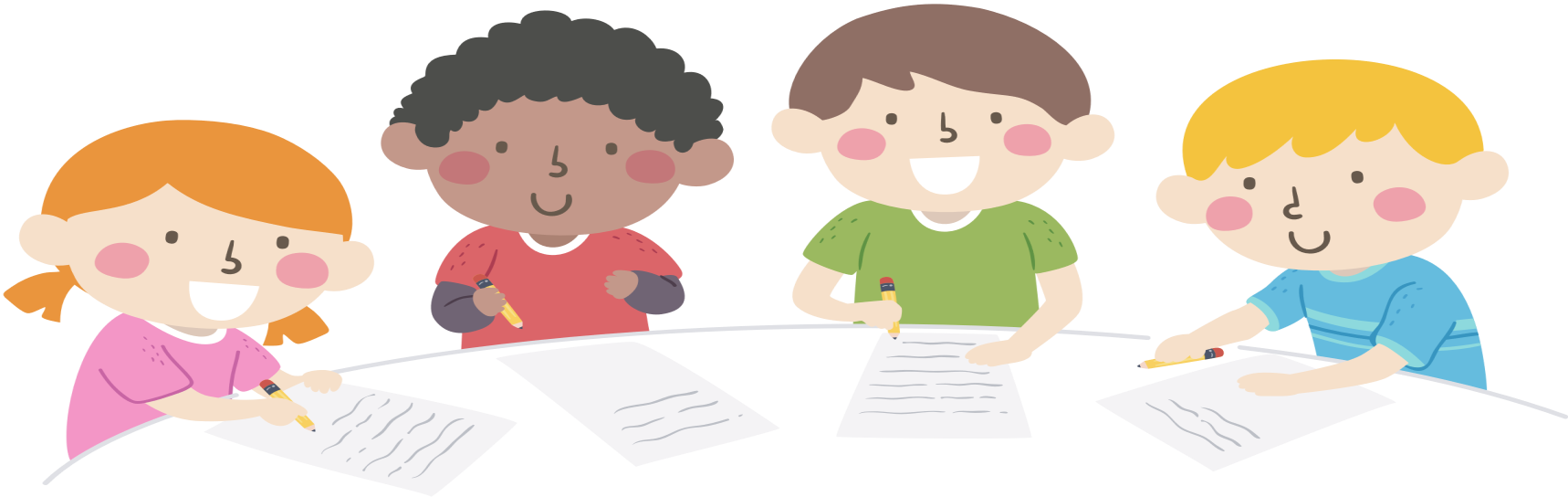 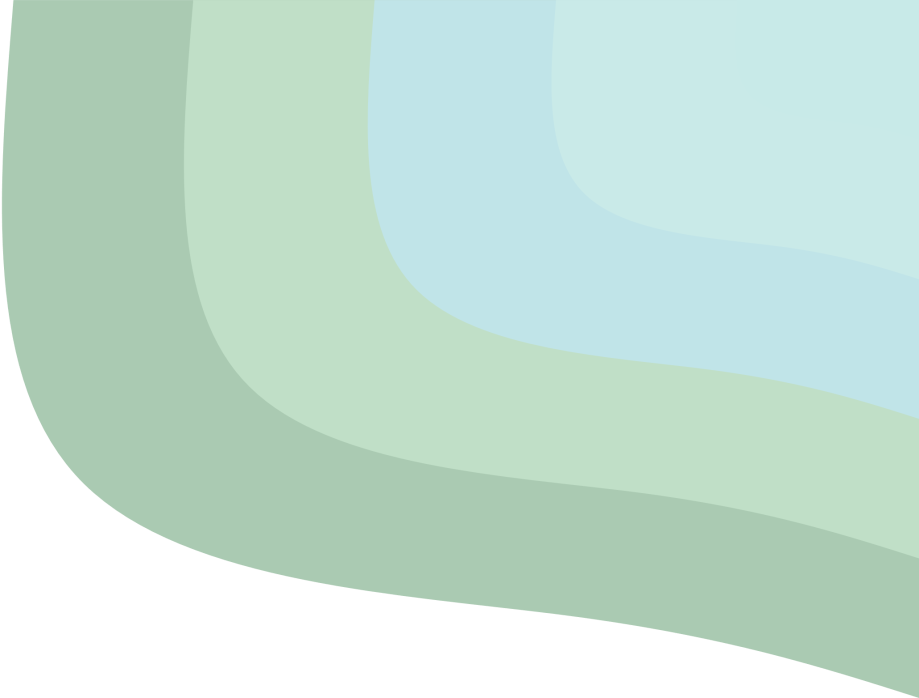 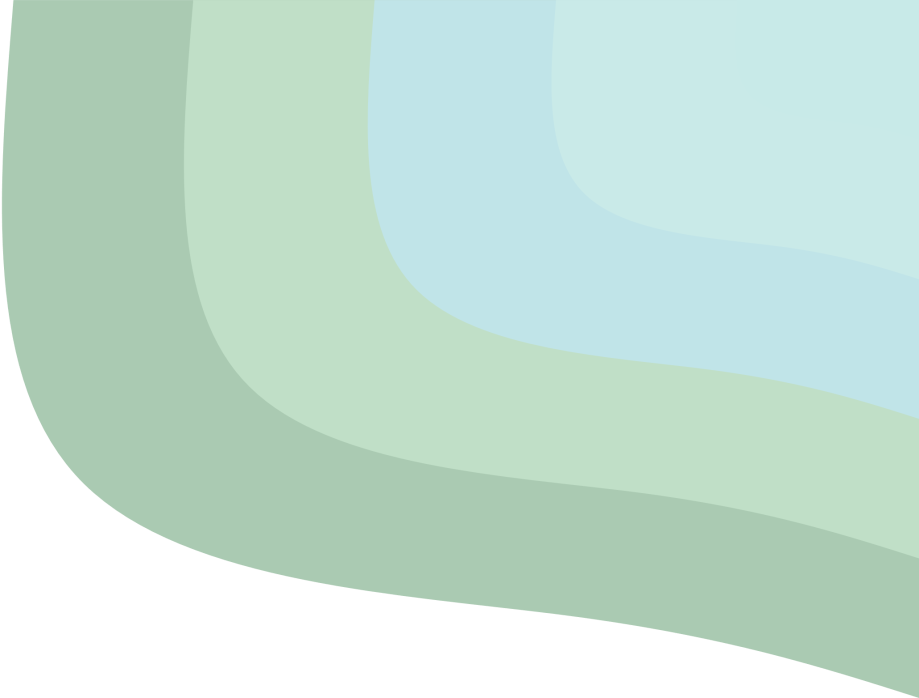 a. 
Hôm qua, nước bắt đầu dâng lên nhanh hơn.
Suốt từ chiều hôm qua, nước bắt đầu dâng lên nhanh hơn.
 suốt từ chiều hôm qua=> TN cung cấp thông tin về thời gian và quá trình xảy ra sự việc: bắt đầu vào buổi chiều ngày hôm qua và kéo dài.
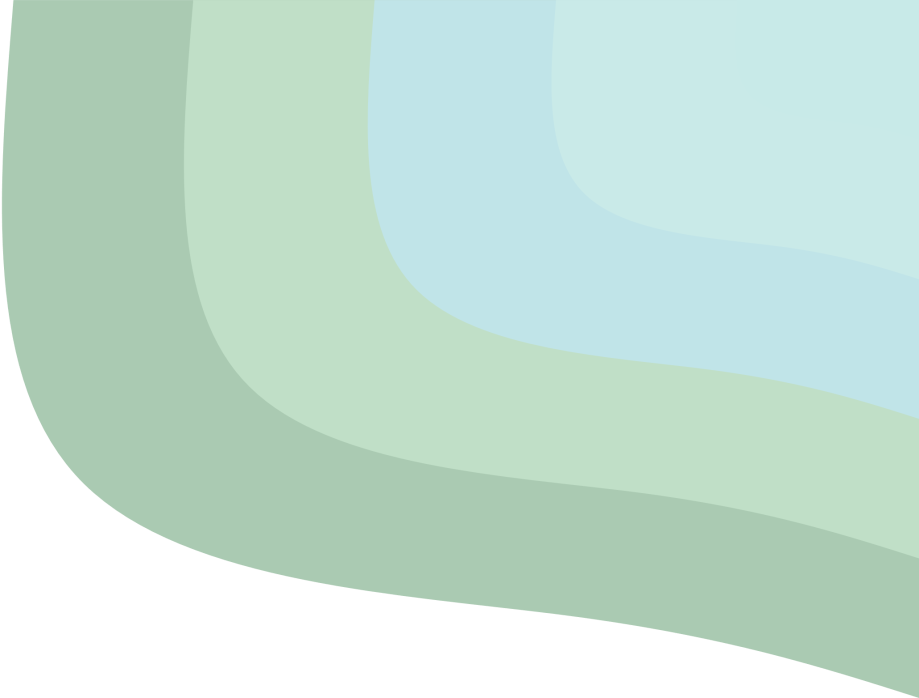 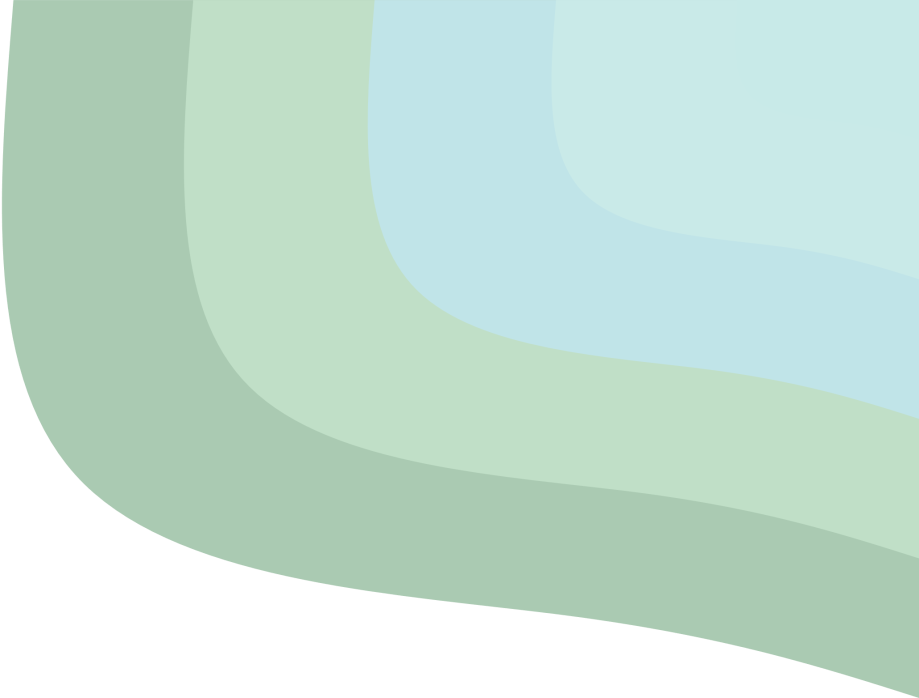 BÀI TẬP 1
b.
Trong gian phòng, những bức tranh của thí sinh treo kín bốn bức tường.
Trong gian phòng lớn tràn ngập ánh sáng, những bức tranh của thí sinh treo kín bốn bức tường.
 Trạng ngữ trong gian phòng lớn tràn ngập ánh sáng cung cấp thông tin về địa điểm, đặc điểm của căn phòng.
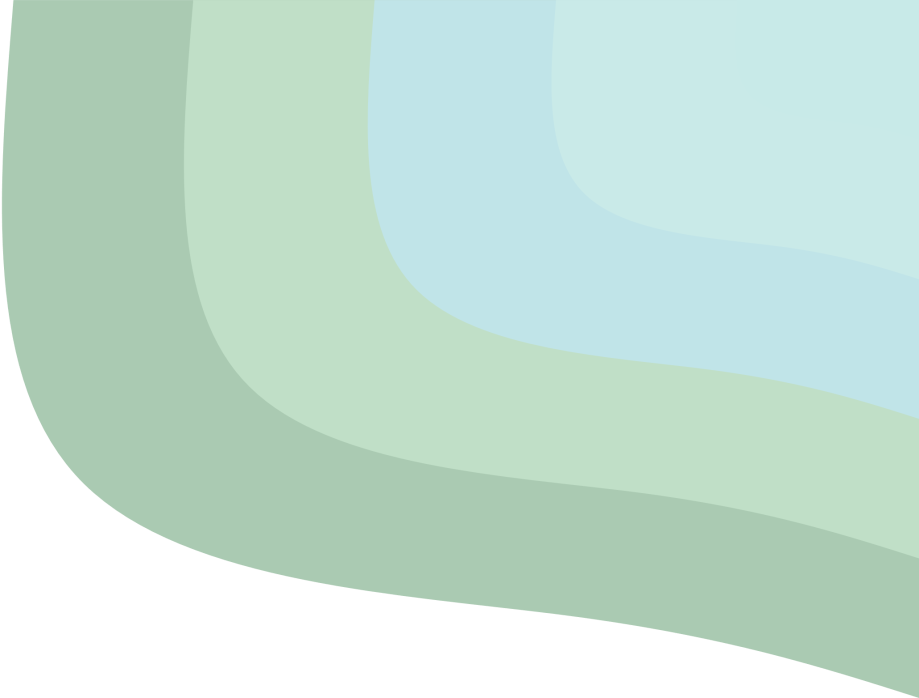 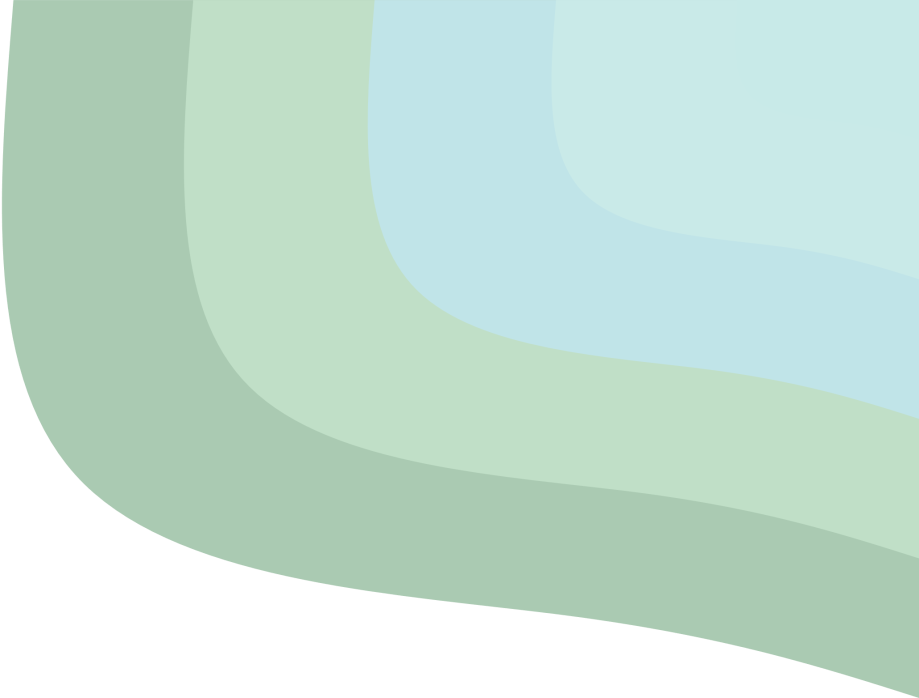 BÀI TẬP 1
c.
Thế mà qua một đêm, trời bỗng đổi gió bấc, rồi cái lạnh ở đâu đến làm cho người ta tưởng đang ở giữa mùa đông rét mướt.
Thế mà qua một đêm mưa rào, trời bỗng đổi gió bấc, rồi cái lạnh ở đâu đến làm cho người ta tưởng đang ở giữa mùa đông rét mướt.
 Trạng ngữ qua một đêm mưa rào cung cấp thông tin về thời gian, đặc điềm của đêm.
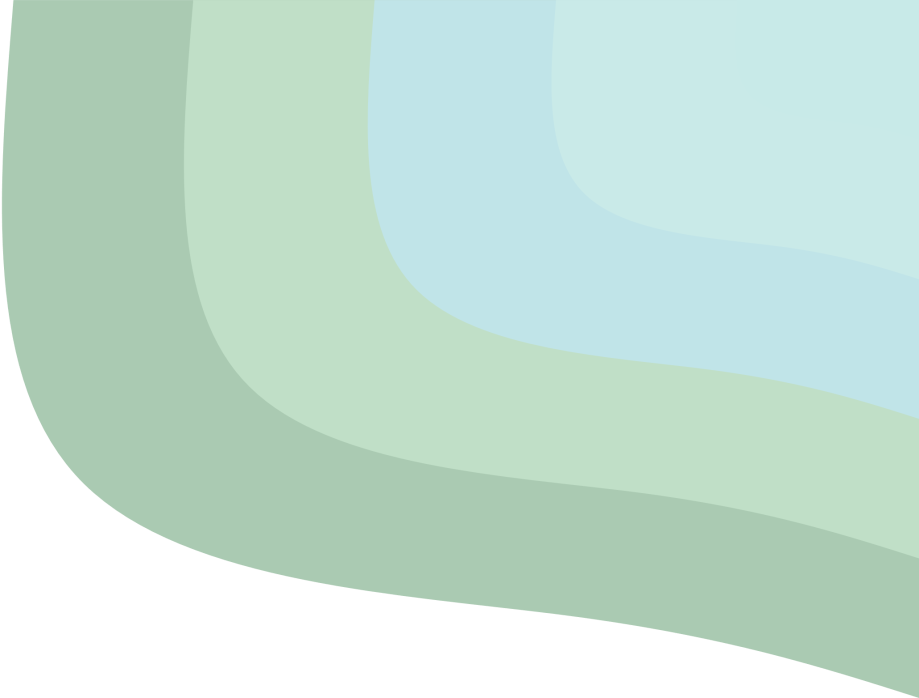 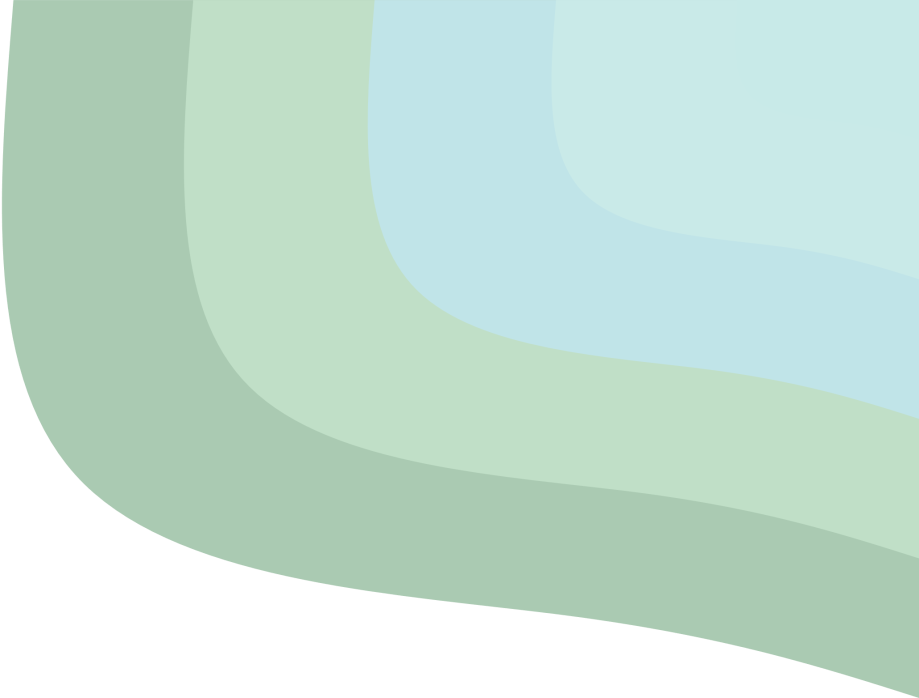 BÀI TẬP 1
d. 
Trên nóc một lô cốt, người phụ nữ trẻ đang phơi thóc.
Trên nóc một lô cốt cũ kế bên một xóm nhỏ, người phụ nữ trẻ đang phơi thóc.
 Trạng ngữ trên nóc một lô cốt cũ kề bên một xóm nhỏ cung cấp thông tin về địa điểm, đặc điểm và vị trí của lô cốt.
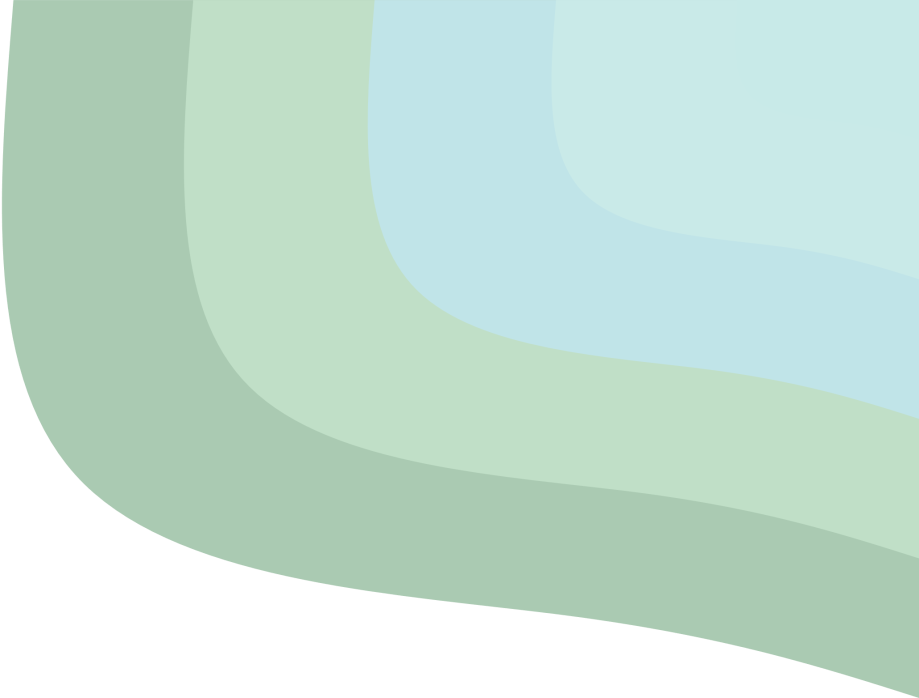 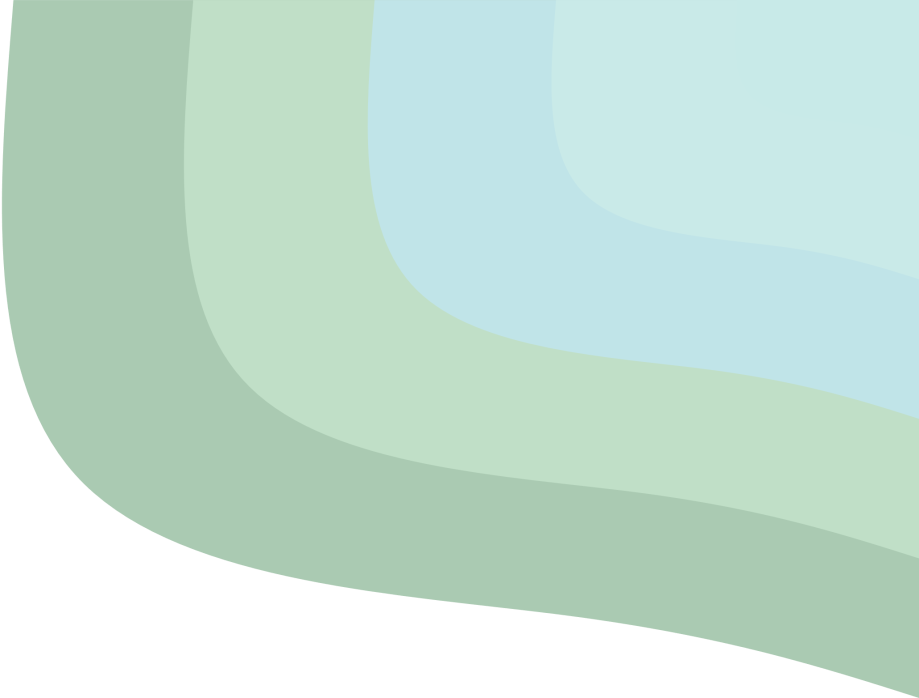 BÀI TẬP 2.SGK.T18
Hãy viết một câu có trạng ngữ là một từ. Mở rộng trạng ngữ của câu thành cụm từ và nêu tác dụng của việc dùng cụm từ làm thành phần trạng ngữ của câu.
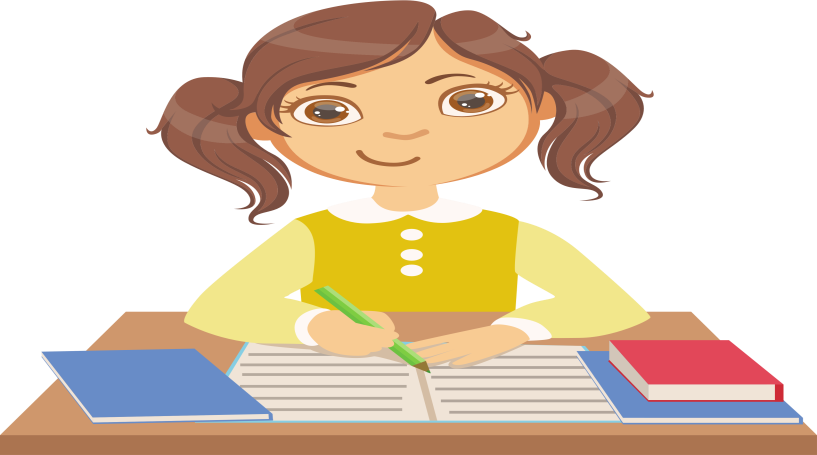 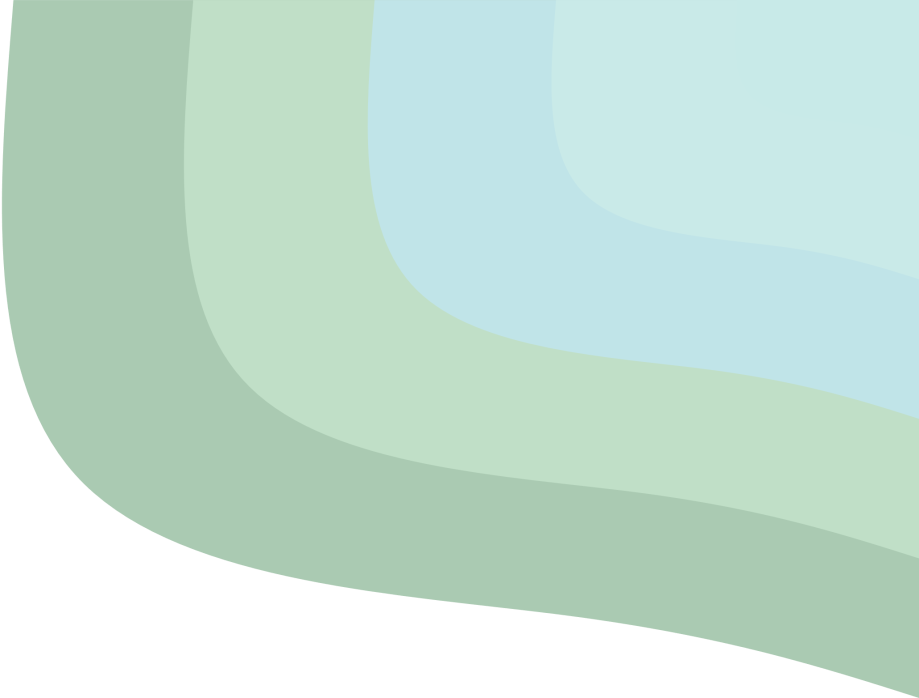 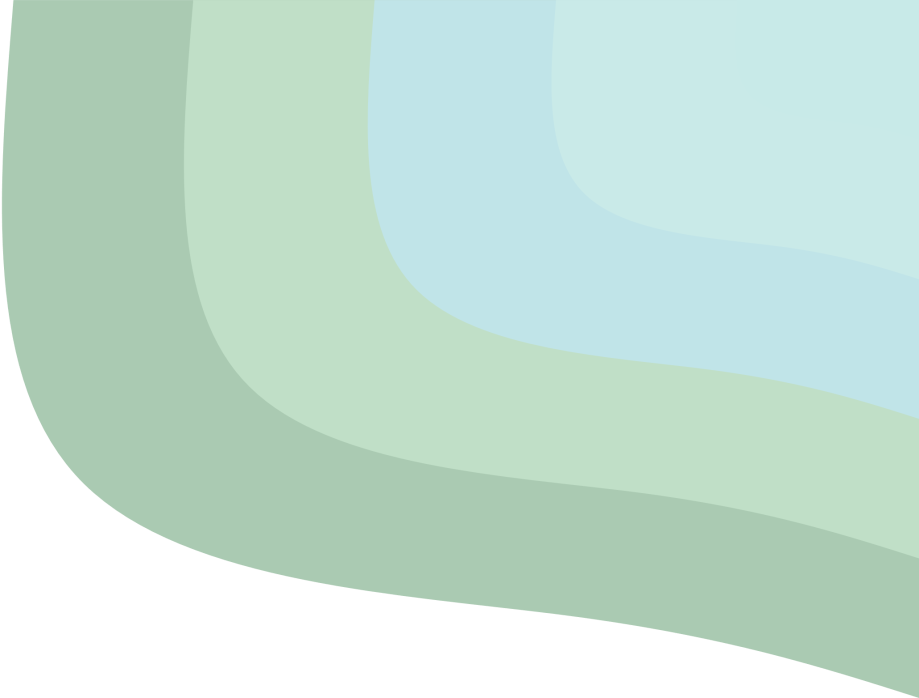 Sáng, tôi đi học.
Trên cây, chim hót líu lo.
Vì rét, những cây bàng rụng hết lá.
Bằng chiếc xe, em đến trường rất nhanh.
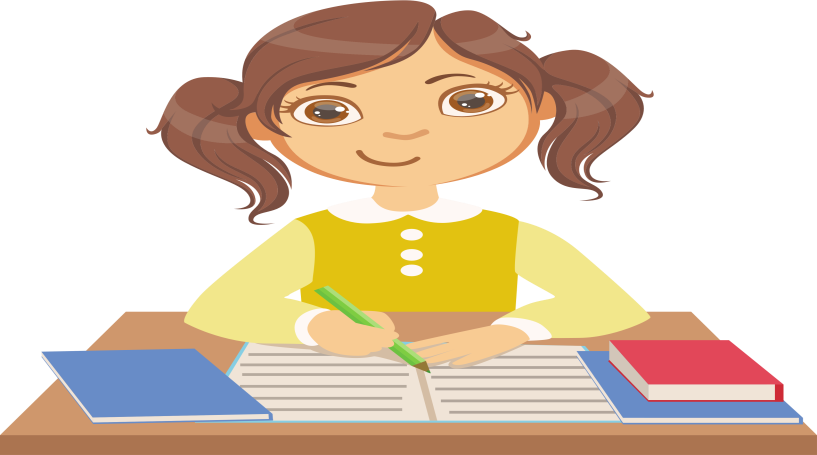 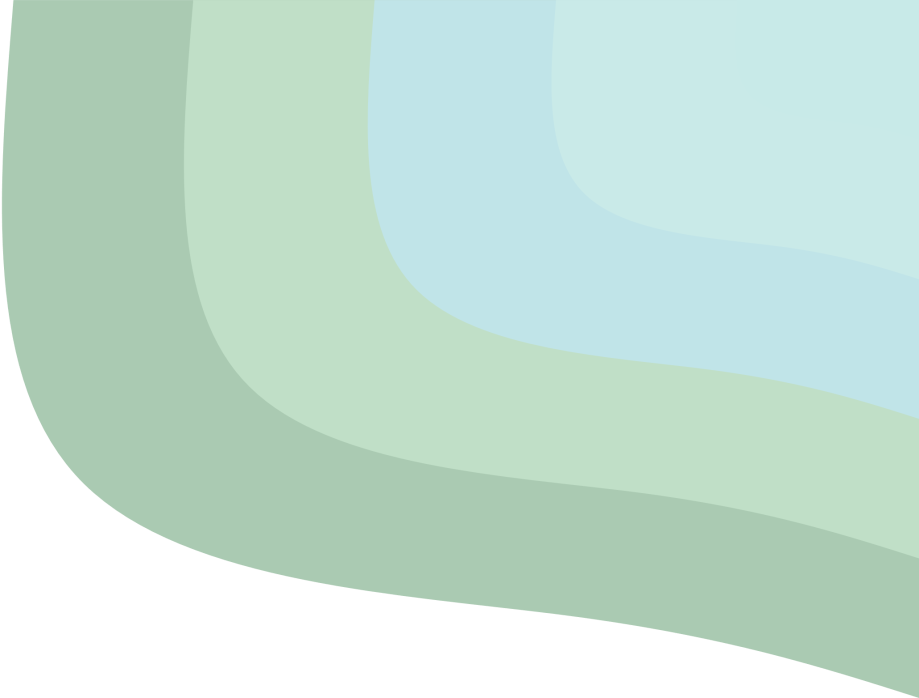 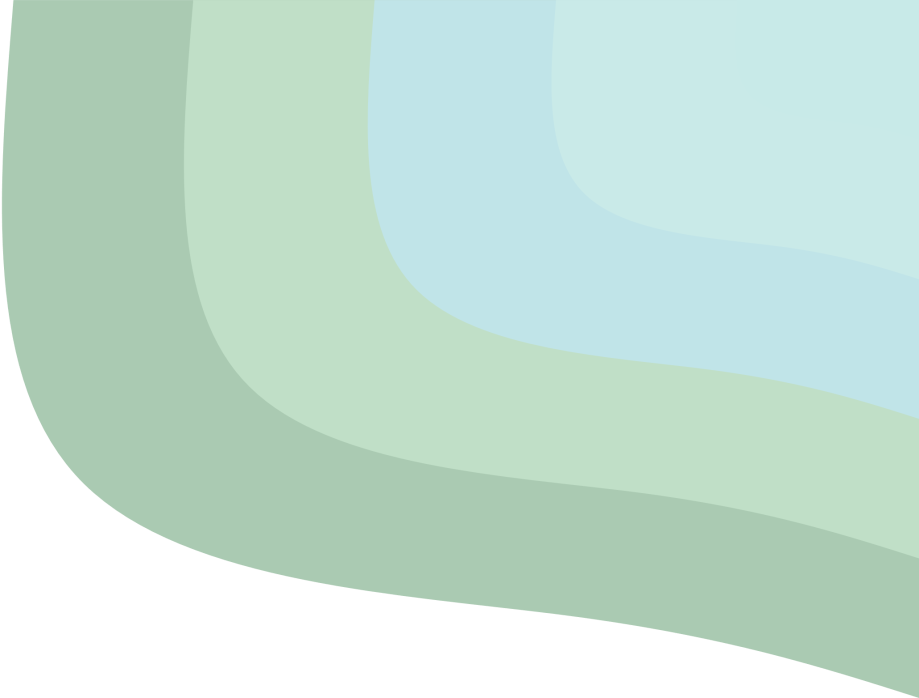 BÀI TẬP 3. SGK.T18
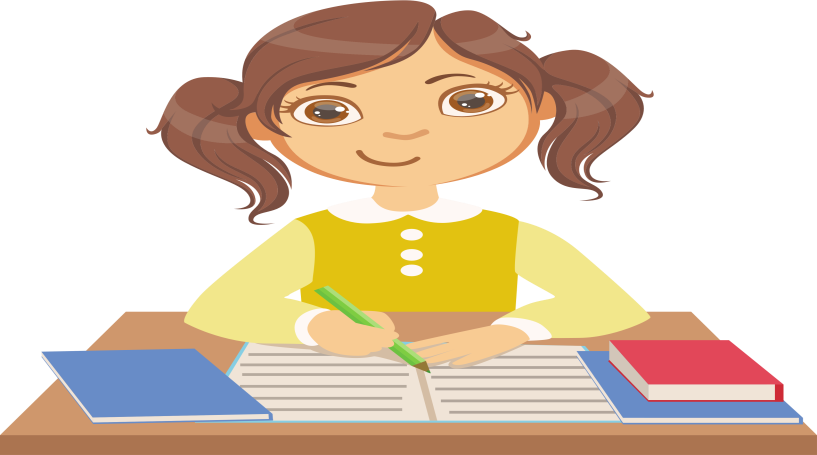 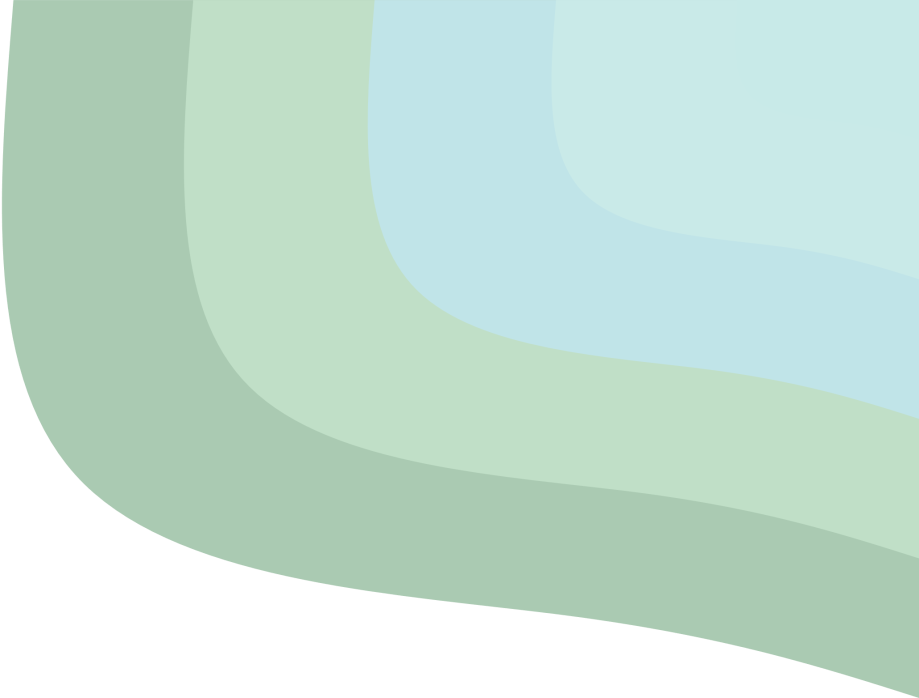 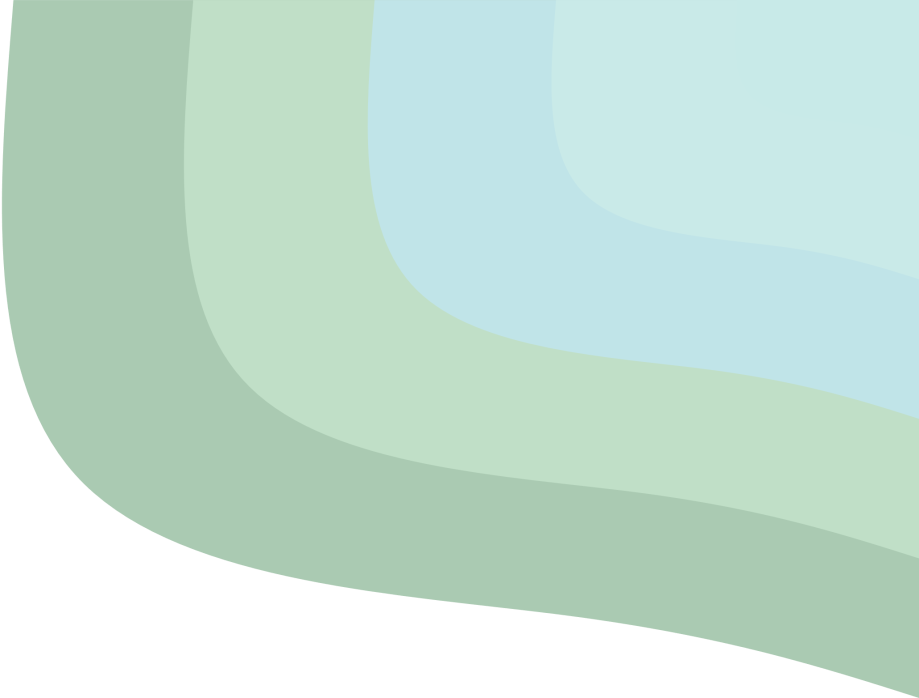 Tìm từ láy và nêu tác dụng của việc sử dụng từ láy trong các câu sau:
Trong tiếng mưa hình như có tiếng nước sông dâng cao, xiên xiết chảy.
Tấm thân bé bỏng của con chim vụt bứt ra khỏi dòng nước và bay lên cao hơn lần cất cánh đầu tiên ở bãi cát.
Những đôi cánh mỏng manh run rẩy và đầy tự tin của bầy chim đã hạ xuống bên một lùm dứa dại bờ sông.
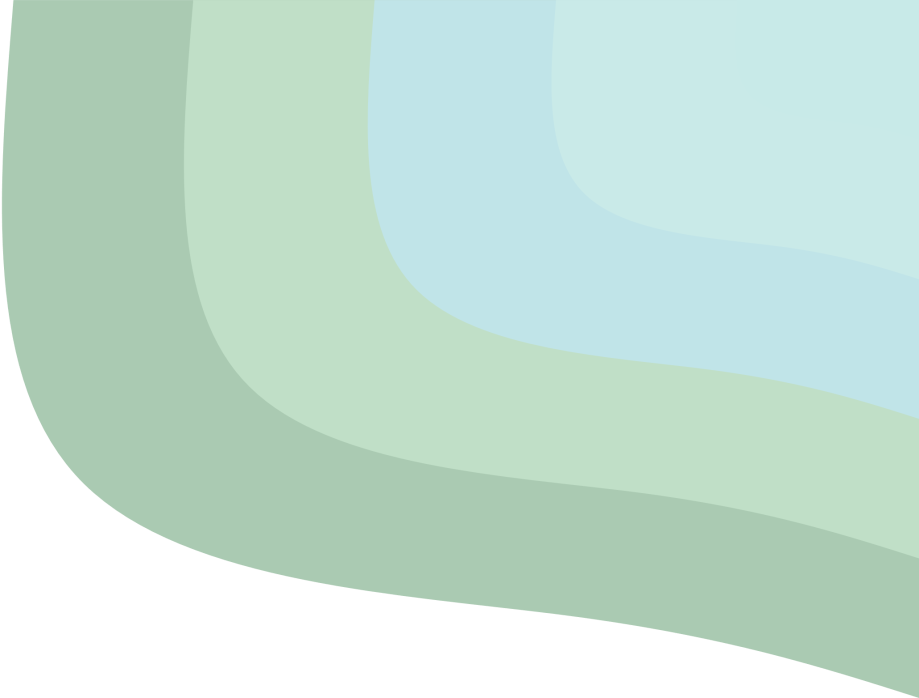 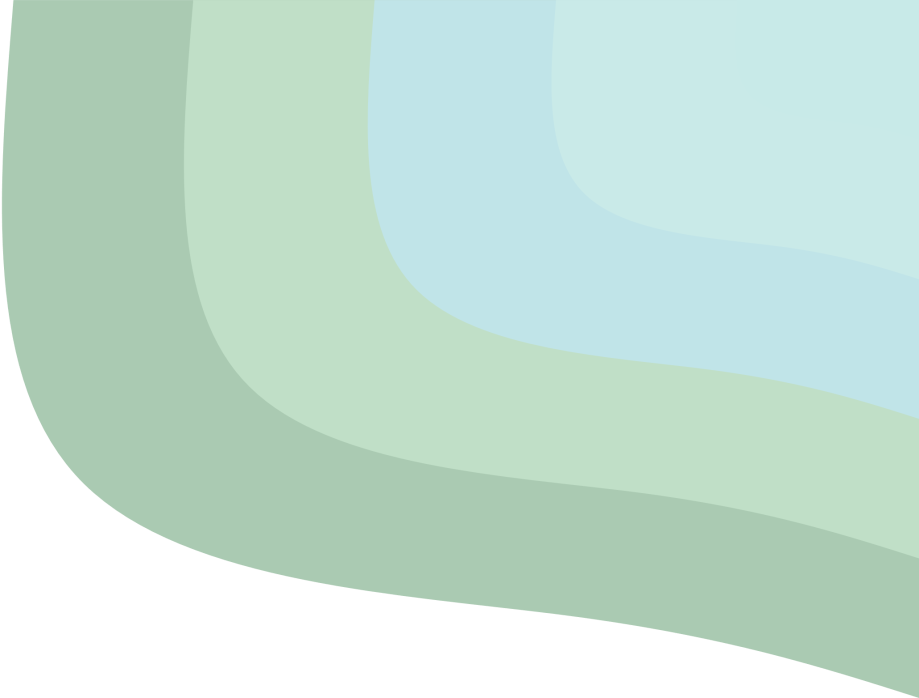 BÀI TẬP 3. SGK.
Xiên xiết: thể hiện cảm giác của Mên và Mon khi nghe tiếng mưa và tiếng nước sông dâng lên cao trong đêm.
Bé bỏng: miêu tả những con chim chìa vôi bé nhỏ, mới được sinh ra nên còn non nớt, yếu ớt giúp nhấn mạnh sự đối lập với dòng nước khổng lồ cao xiên xiết chảy.
Mỏng manh, run rẩy: nhấn mạnh sự nhỏ bé, non nớt của đàn chim non mới nở.
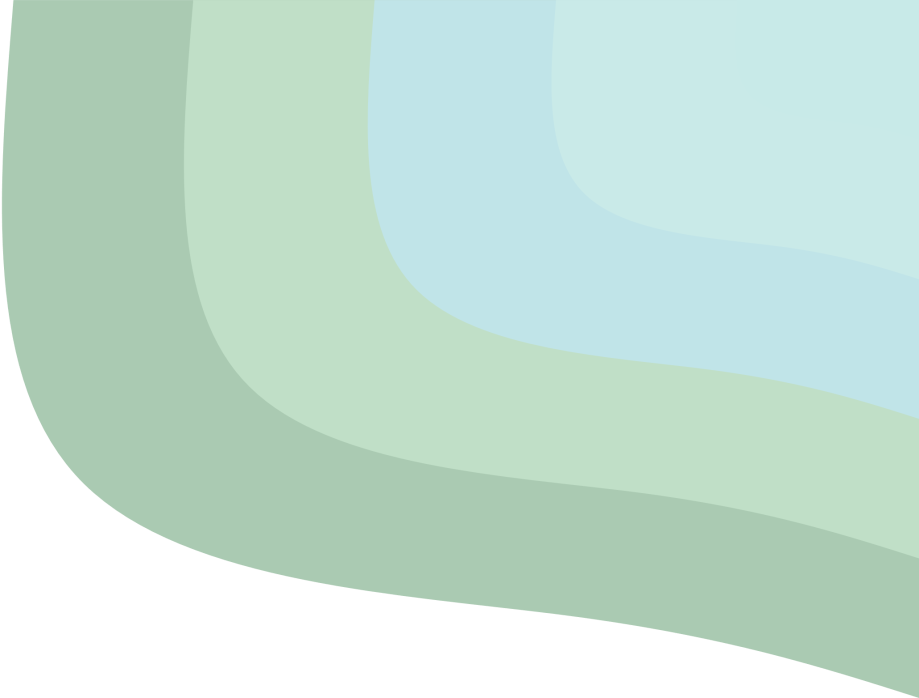 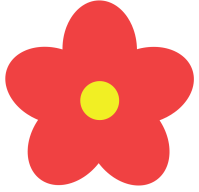 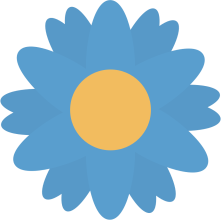 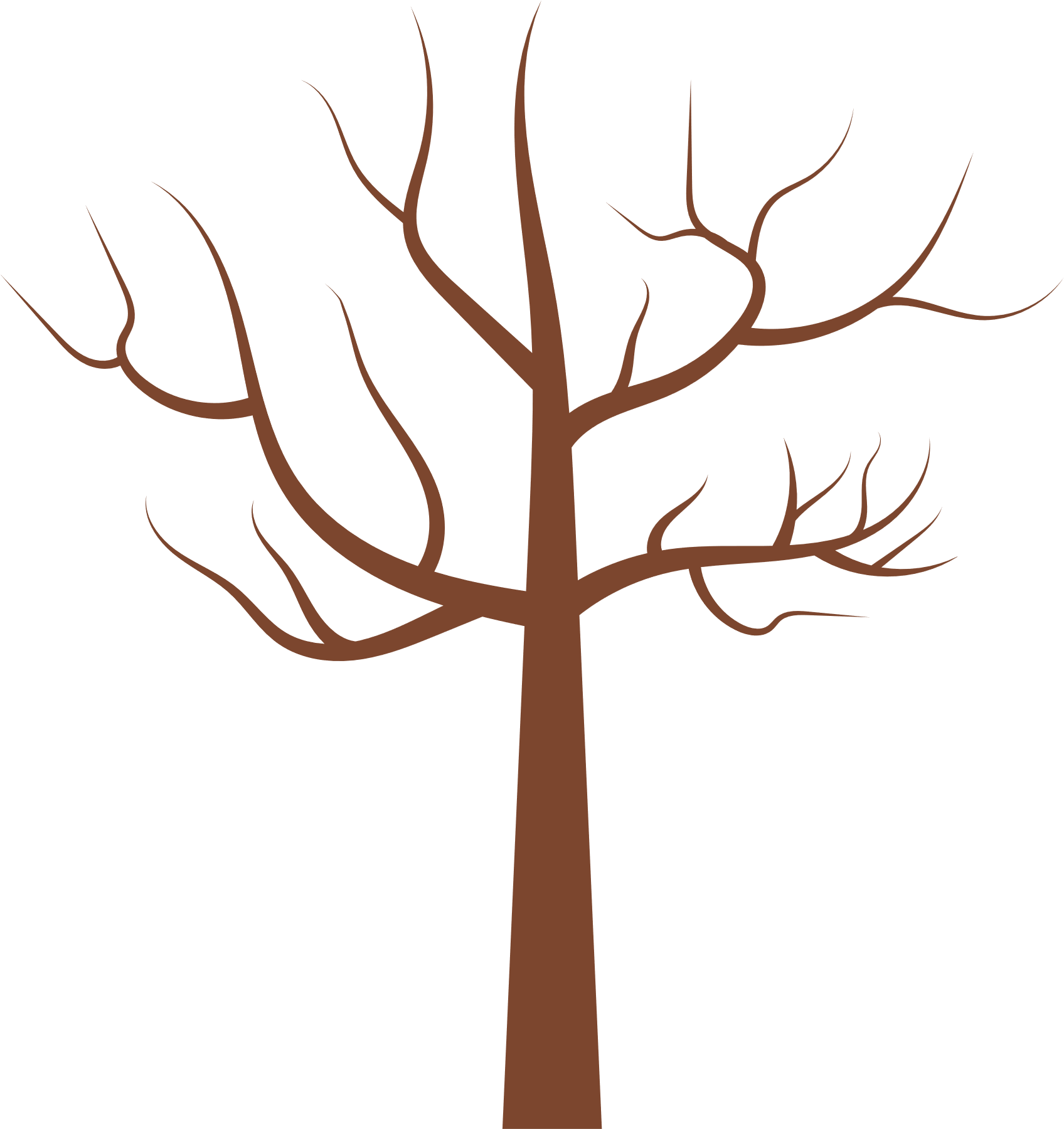 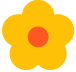 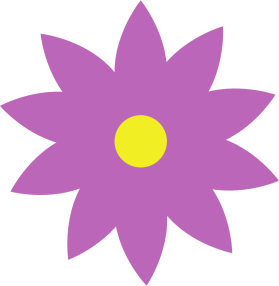 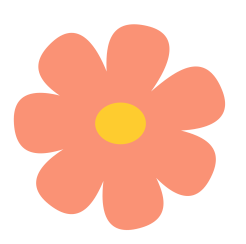 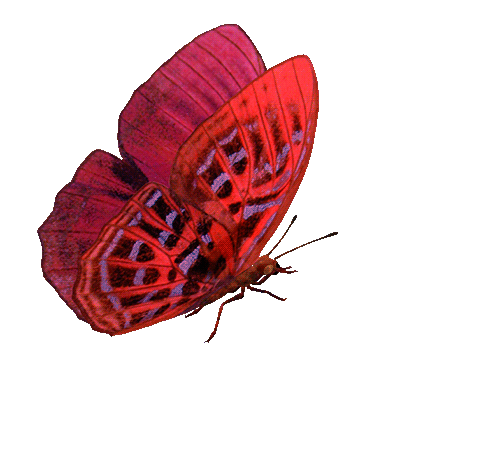 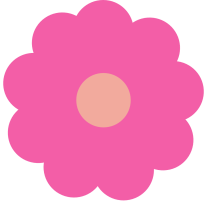 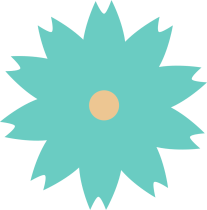 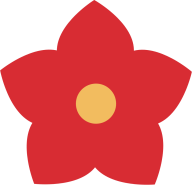 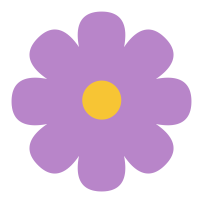 HÁI HOA DÂN CHỦ
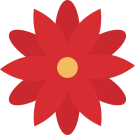 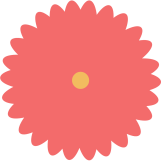 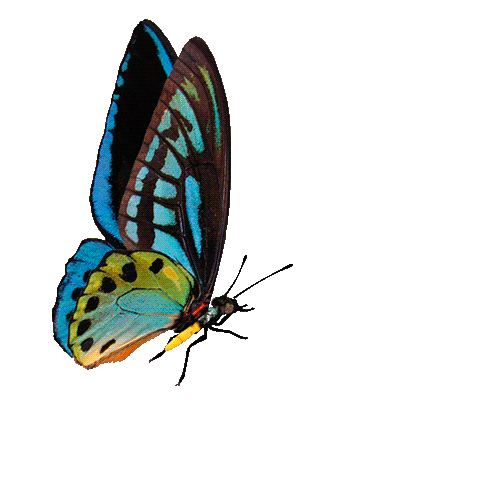 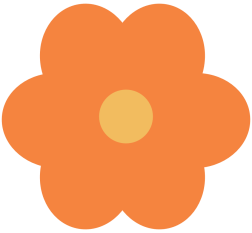 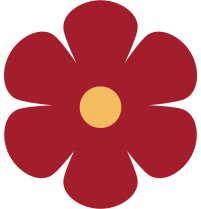 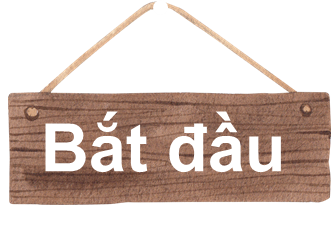 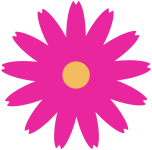 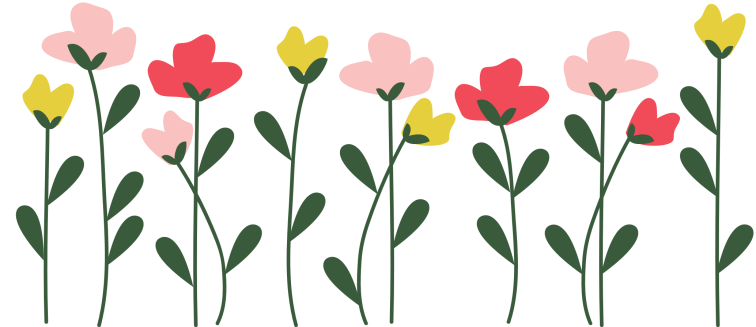 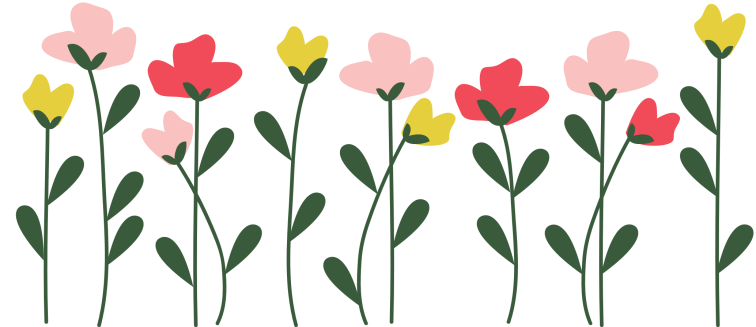 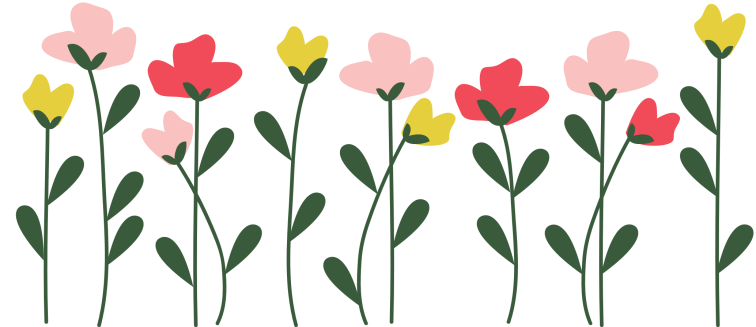 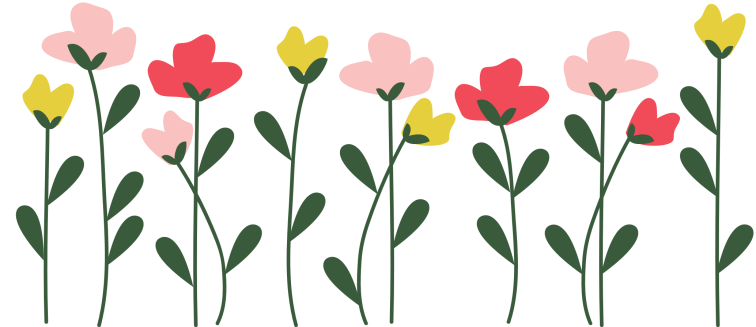 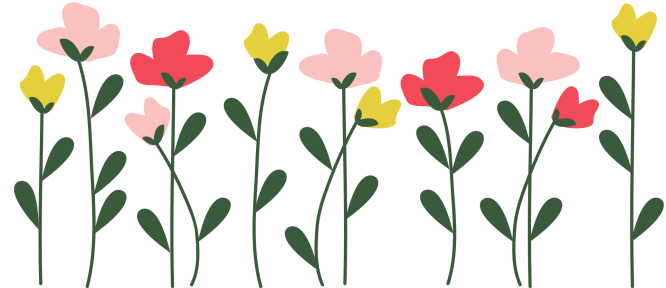 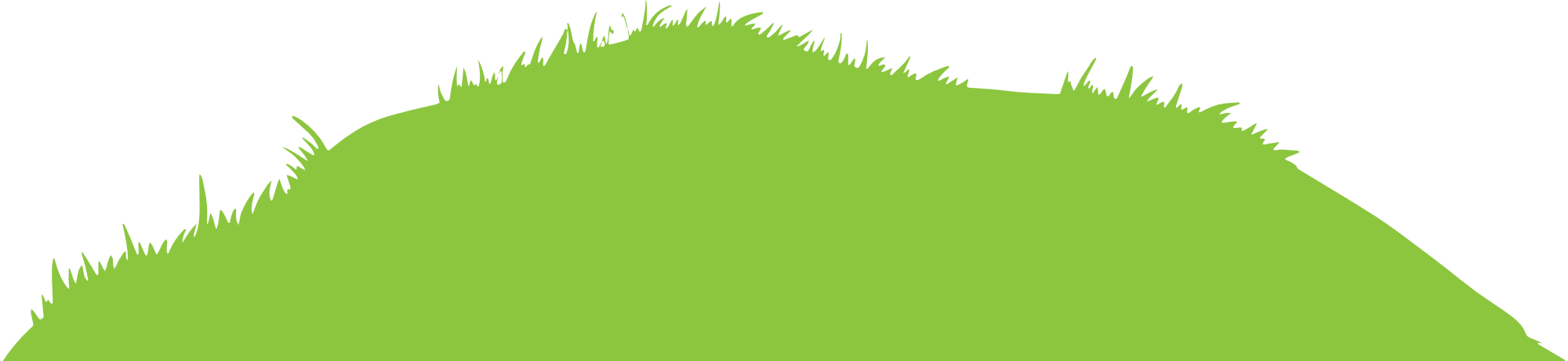 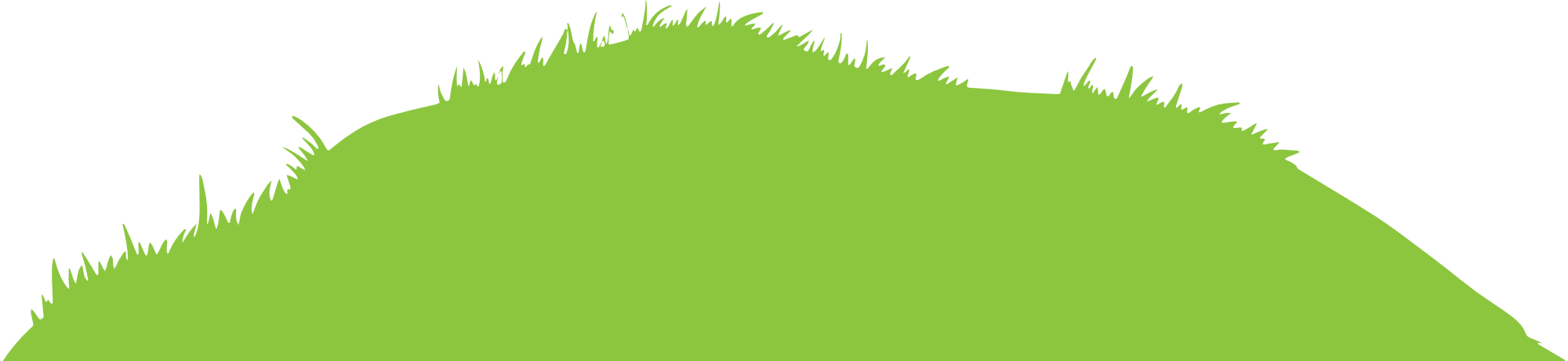 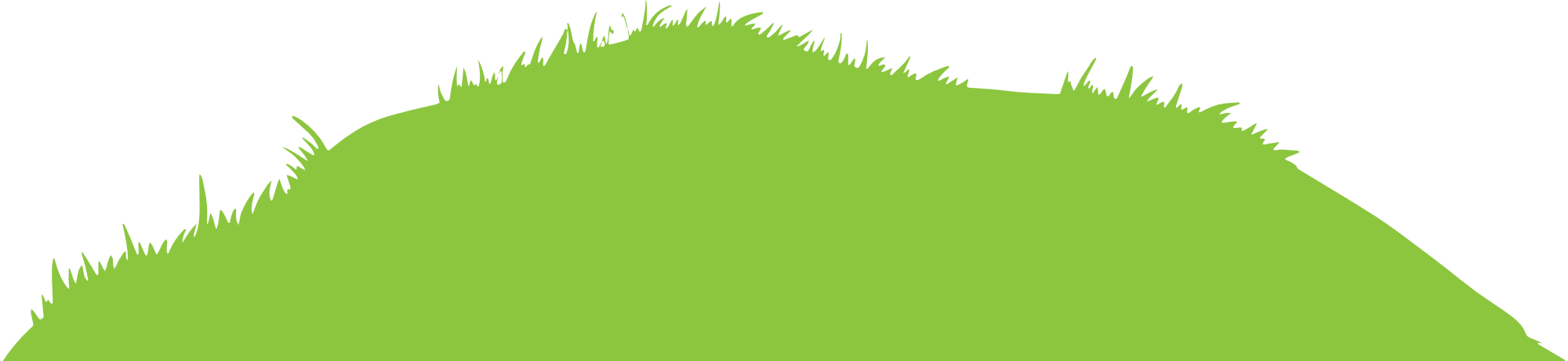 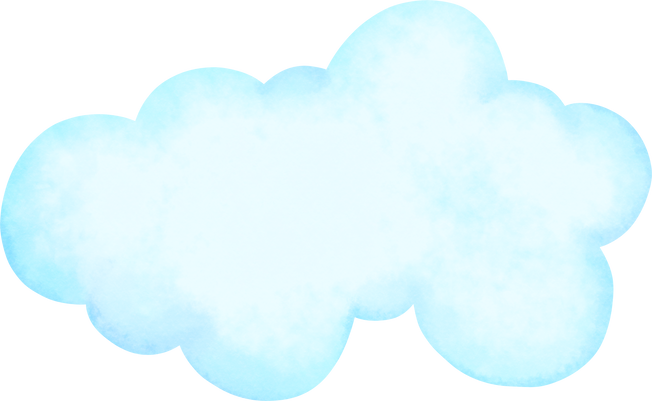 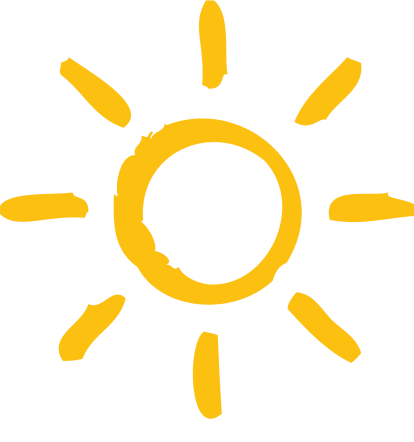 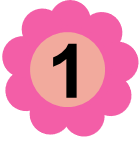 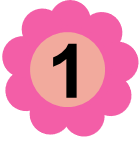 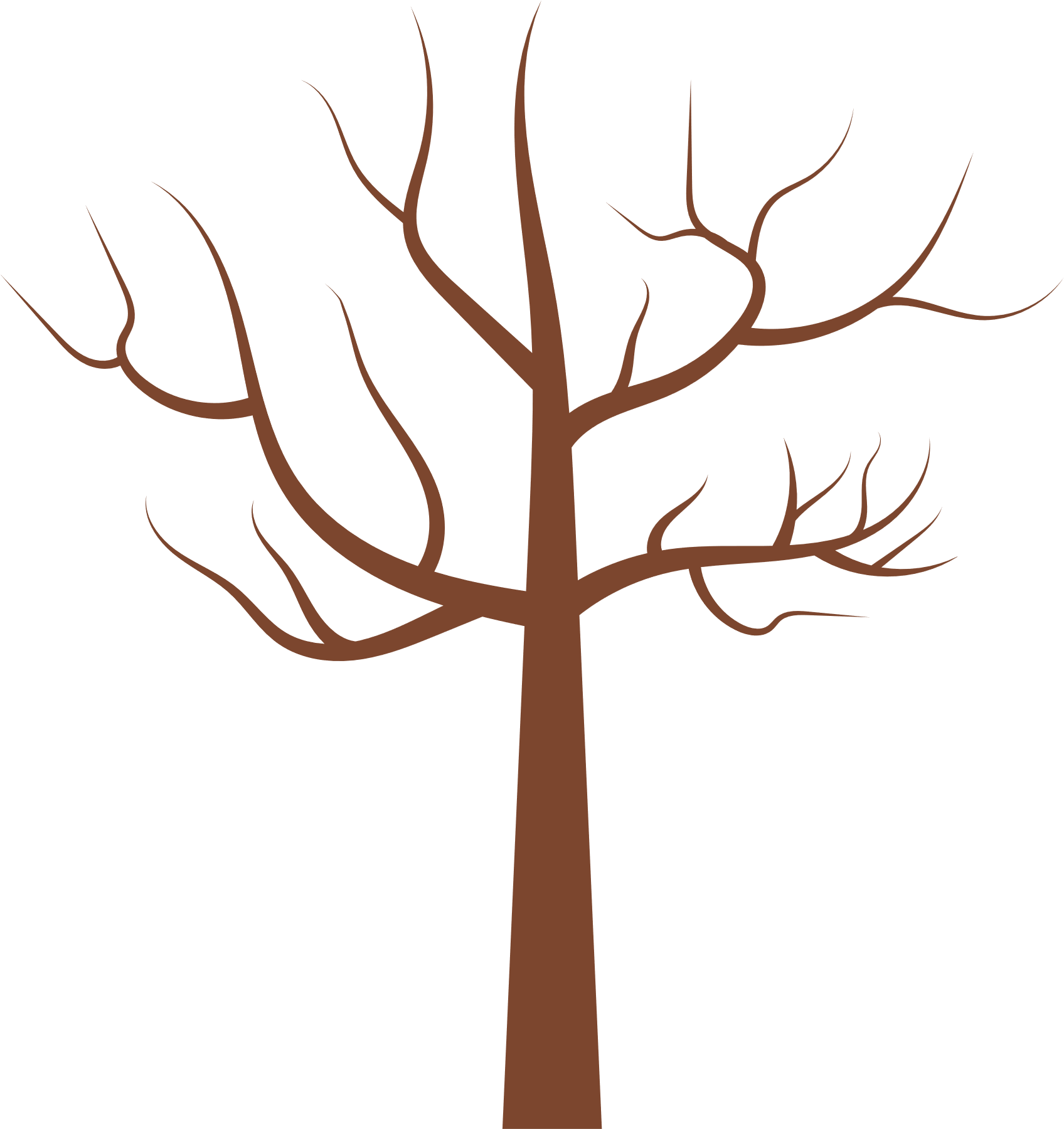 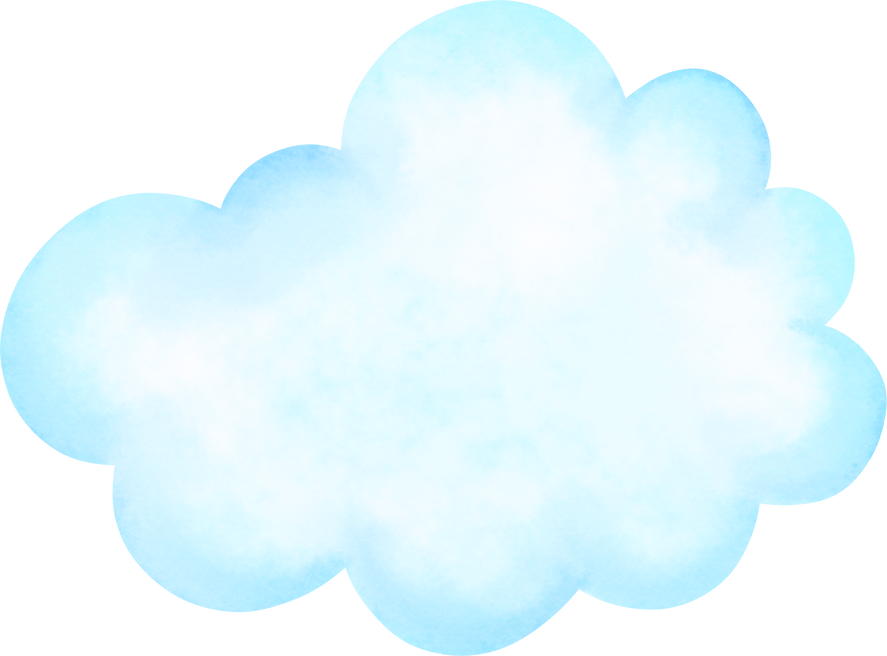 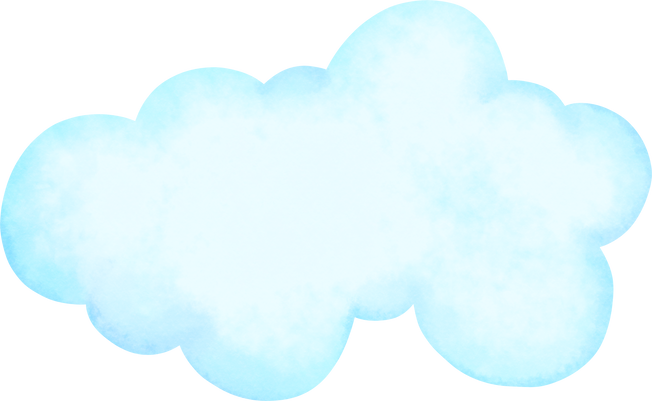 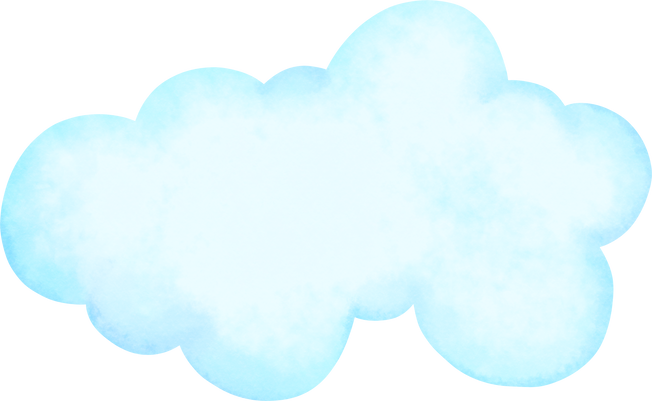 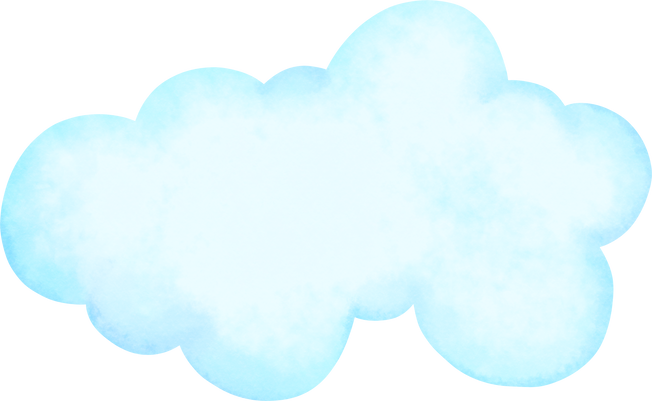 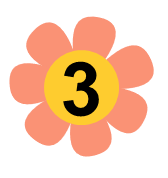 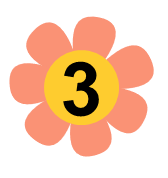 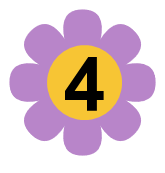 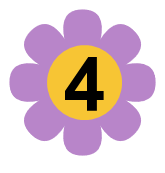 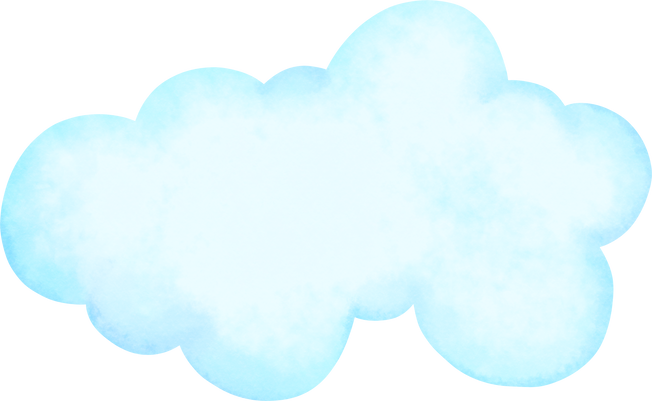 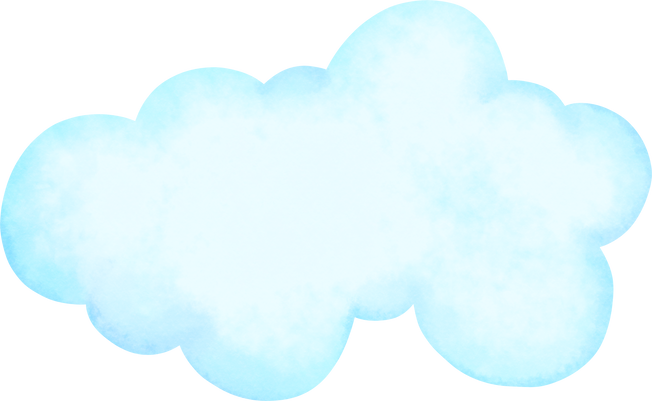 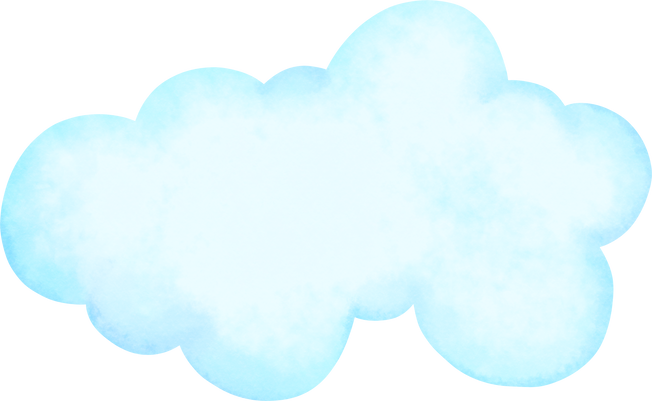 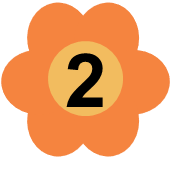 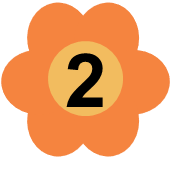 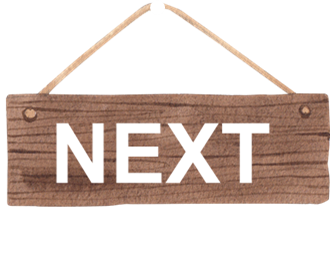 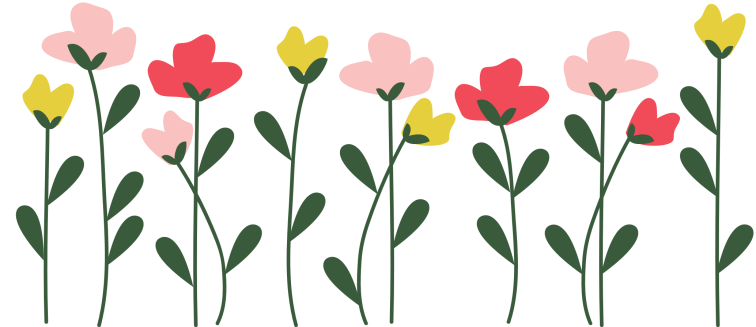 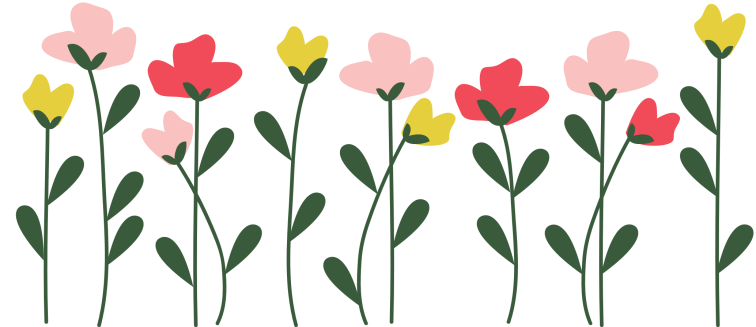 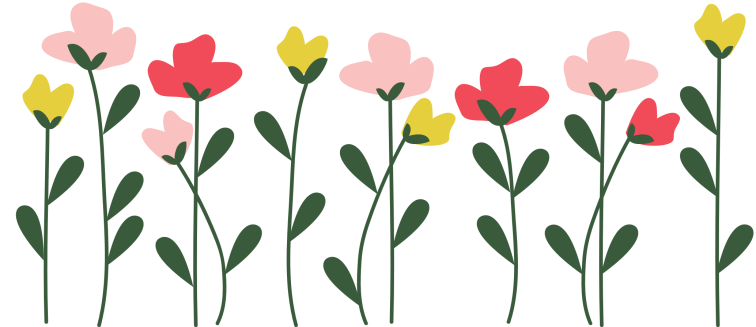 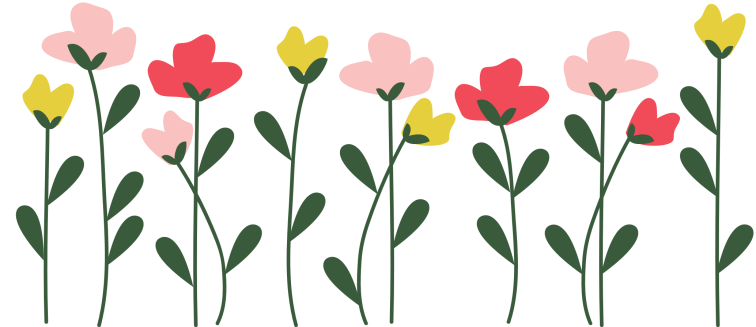 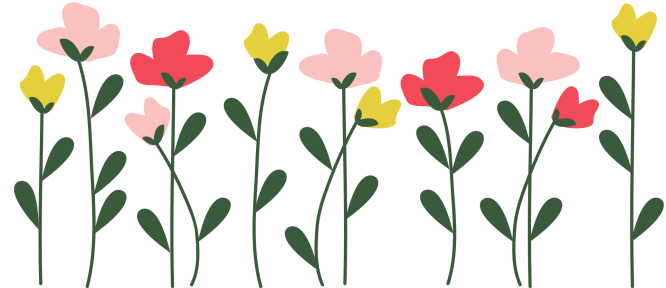 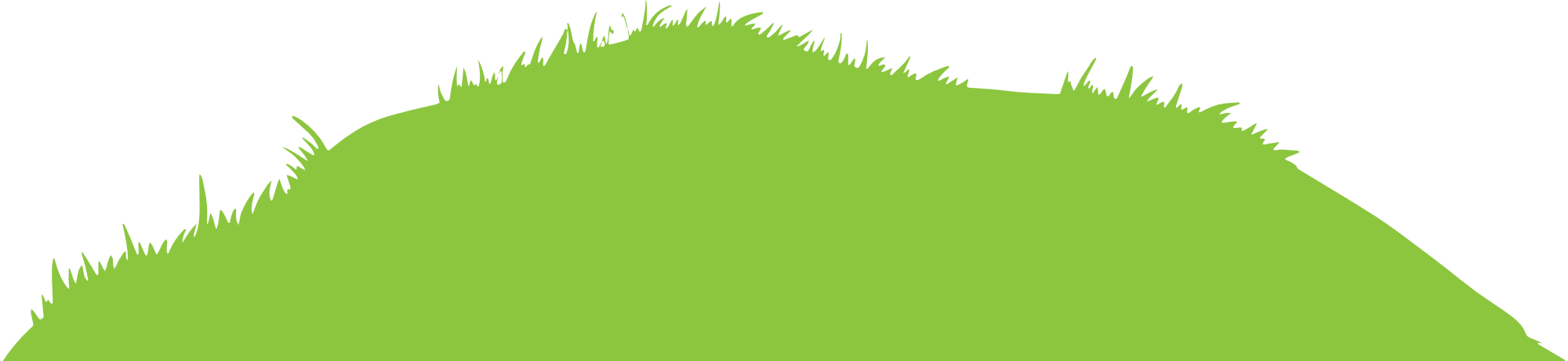 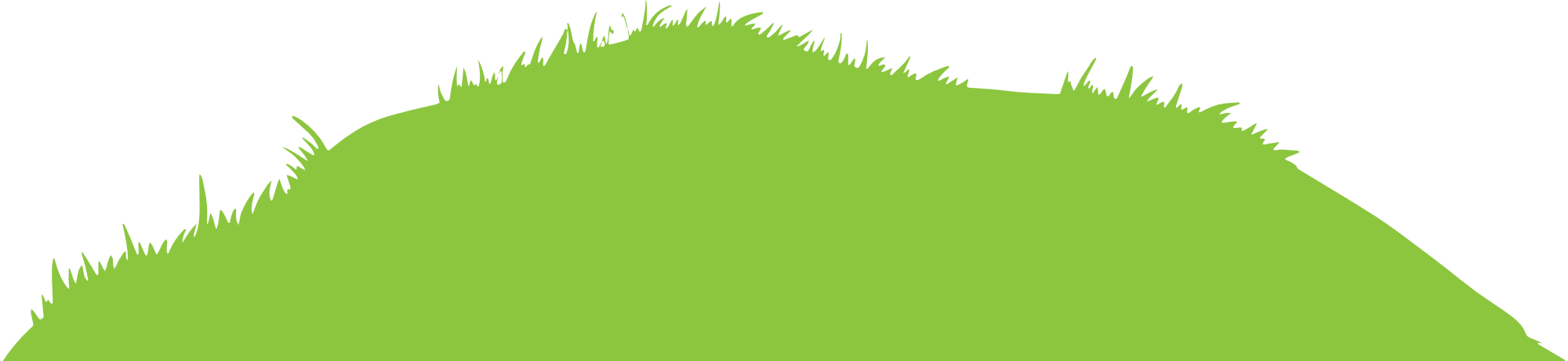 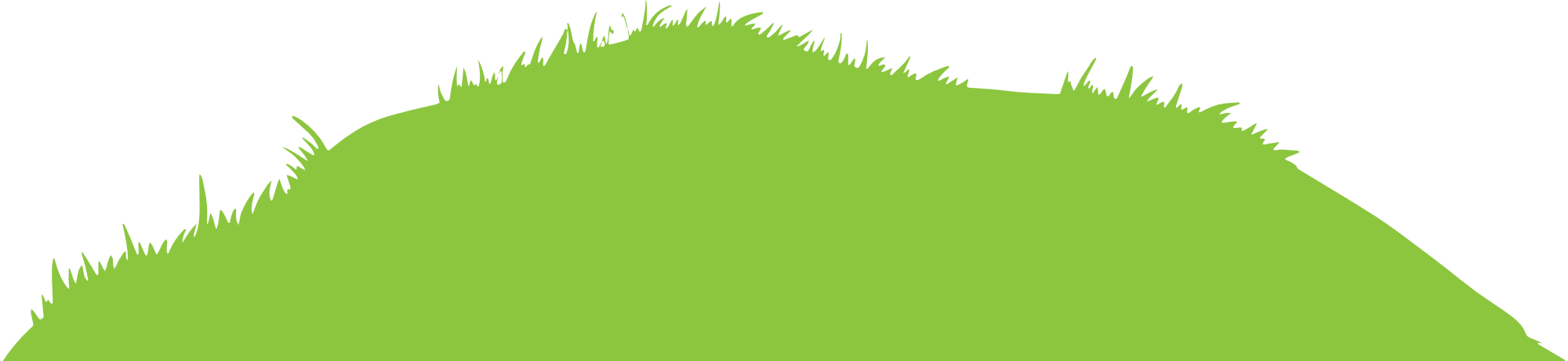 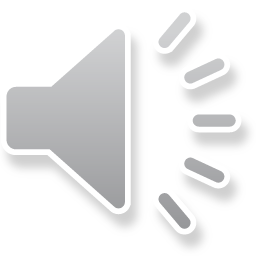 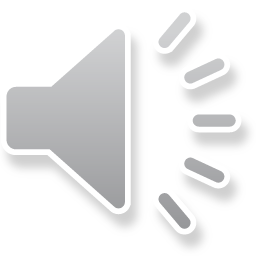 1. Từ láy là gì?
A. Từ láy là những từ có các tiếng được ghép lại với nhau tạo thành.
C. Từ láy là những từ có các tiếng lặp lại hoàn toàn, có thể biến đổi thanh điệu
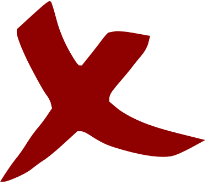 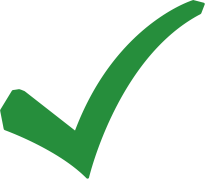 B. Từ láy là những từ có sự đối xứng âm với nhau
D. Từ láy là những từ ghép có âm giống nhau.
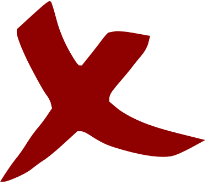 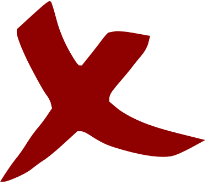 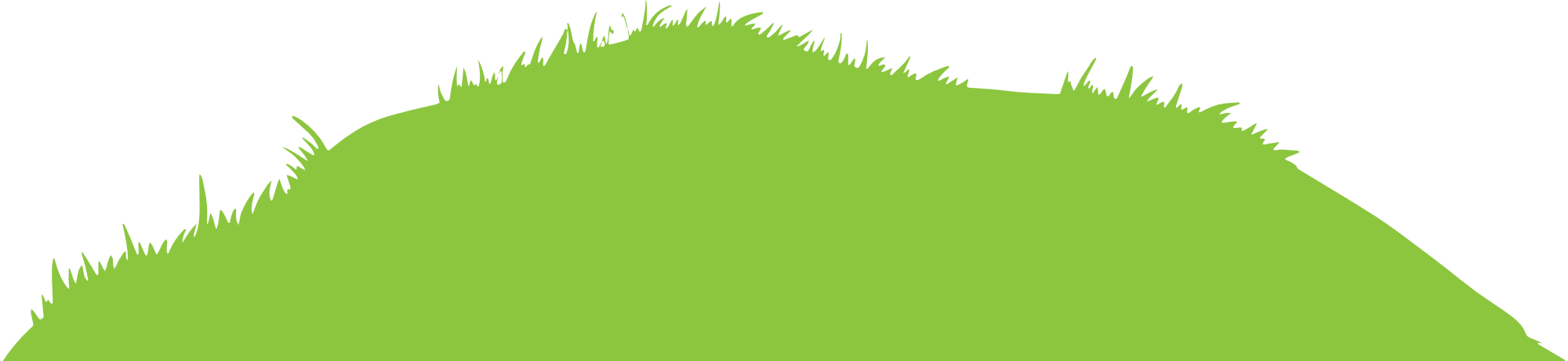 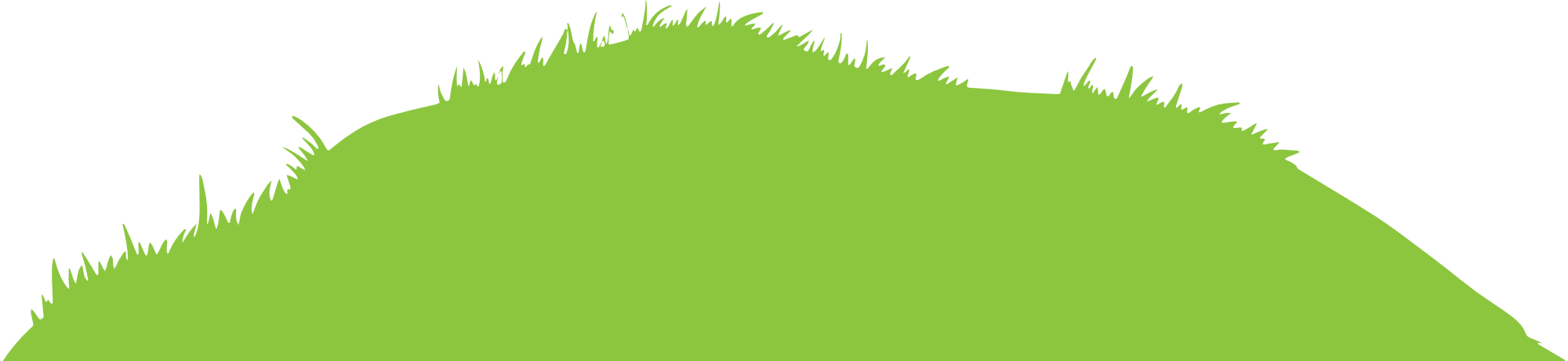 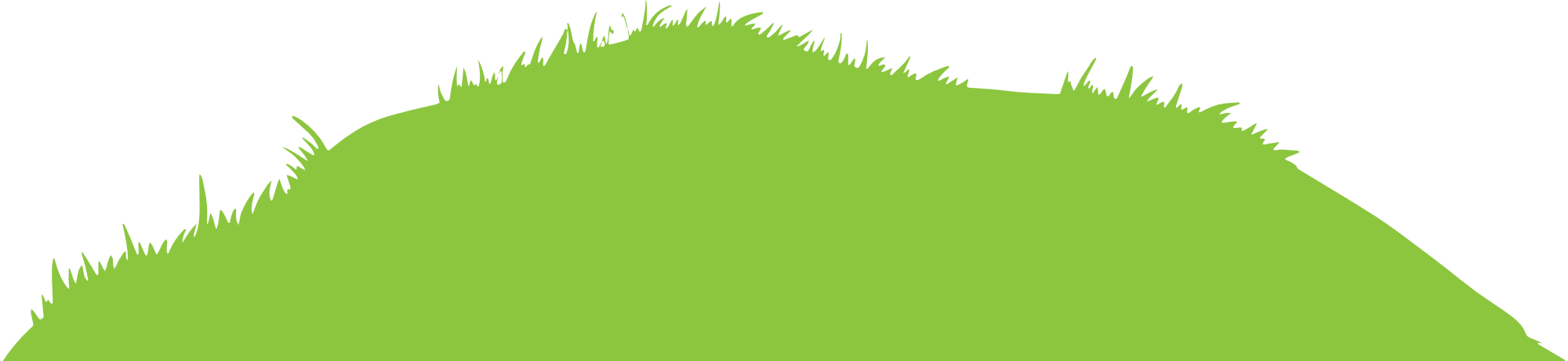 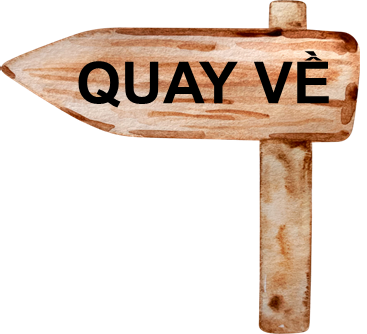 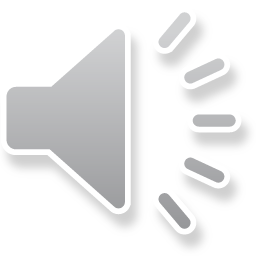 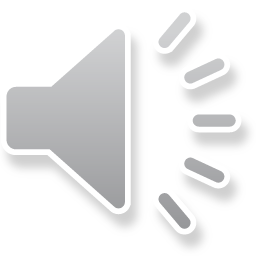 2. Tìm từ láy trong câu sau: “Mặt mũi nó lúc nào cũng nhăn nhó như bà già đau khổ ”?
A. Mặt mũi
C. Bà già
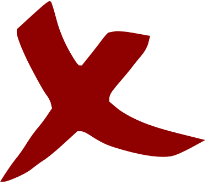 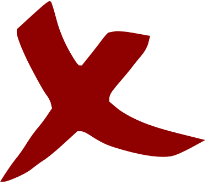 B. Nhăn nhó
D. Đau khổ
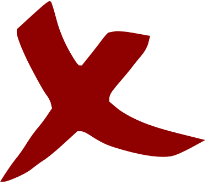 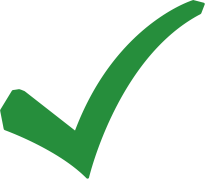 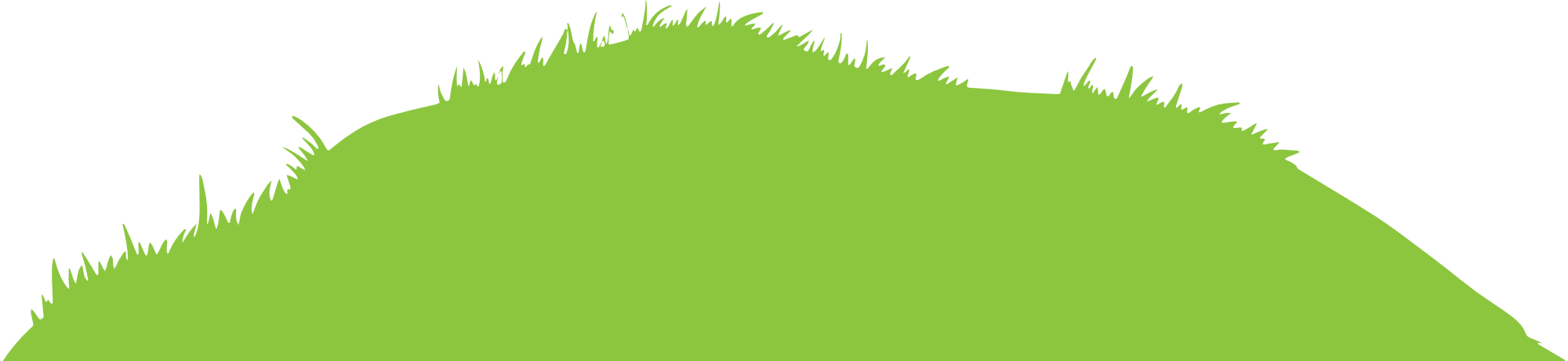 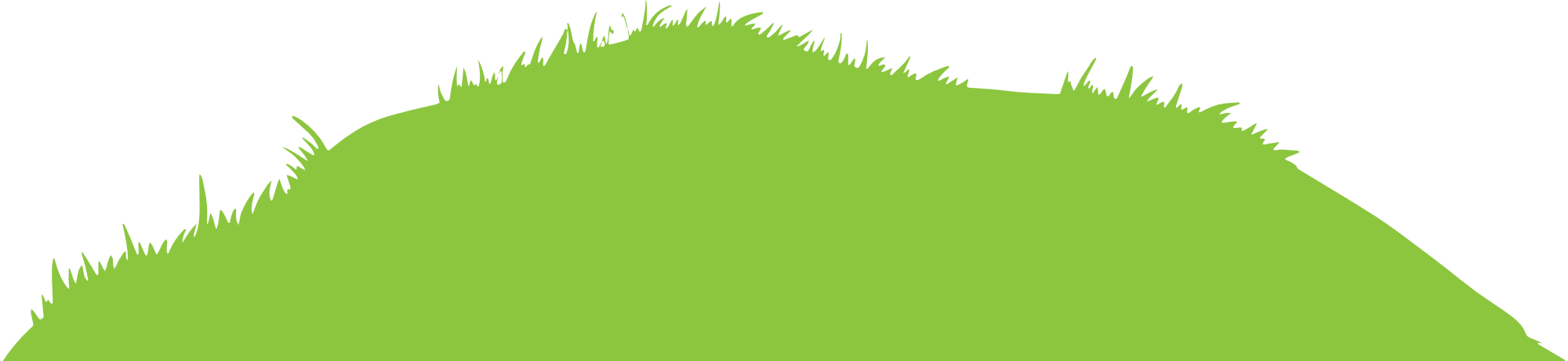 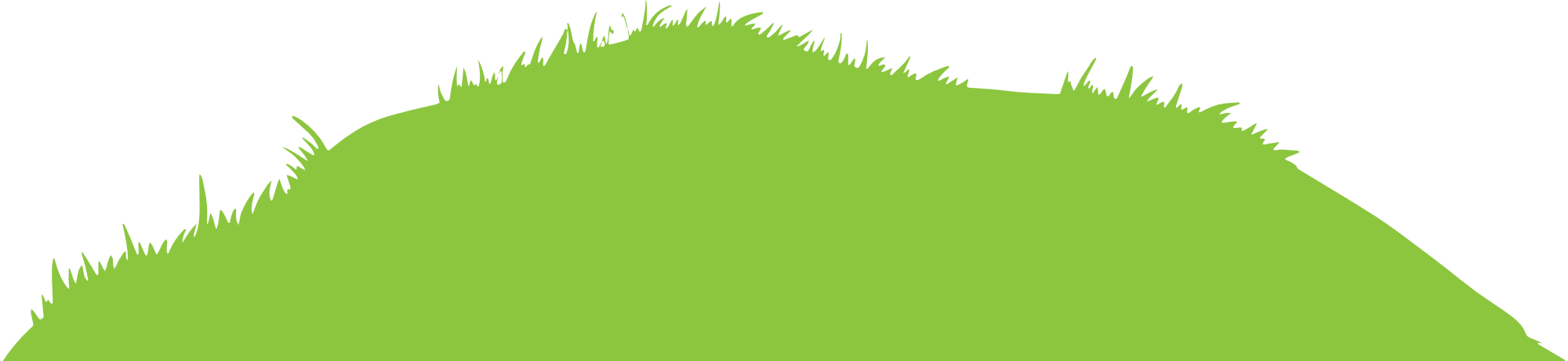 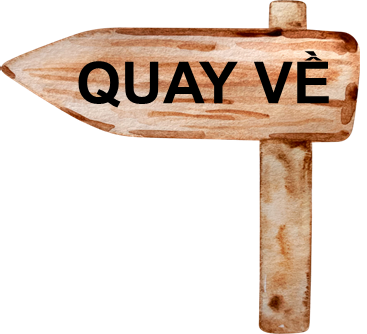 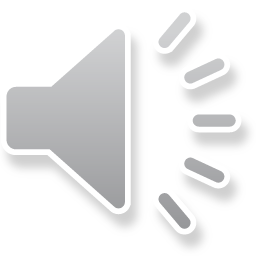 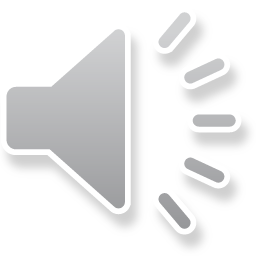 3. Từ “nhem nhuốc” là từ láy toàn phần, đúng hay sai?
A. Đúng
B. Sai
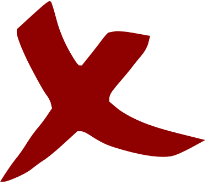 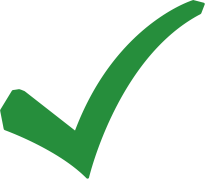 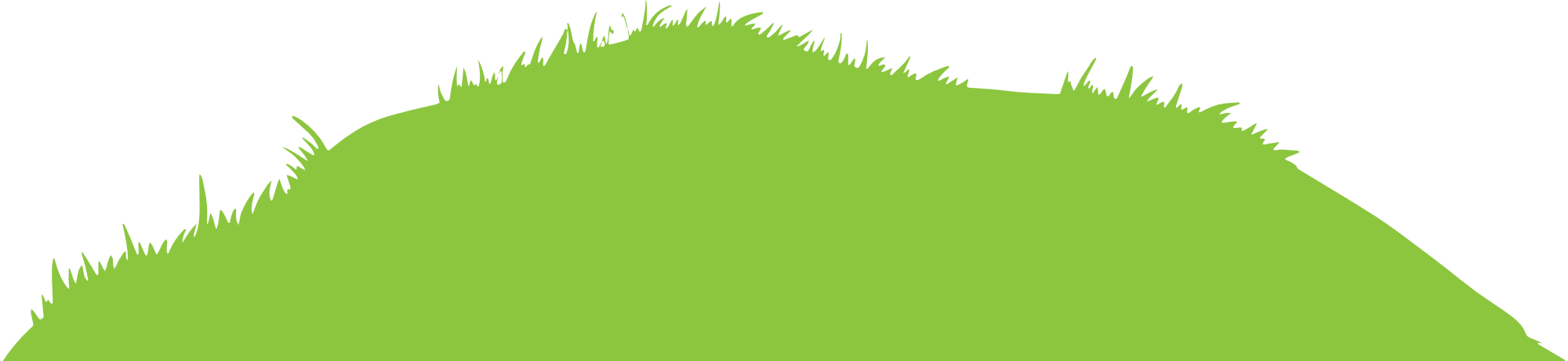 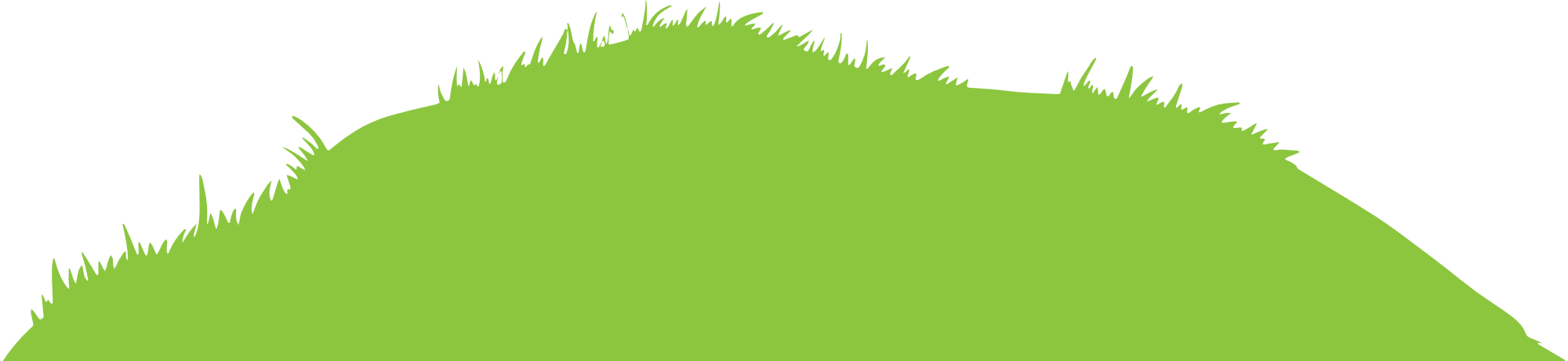 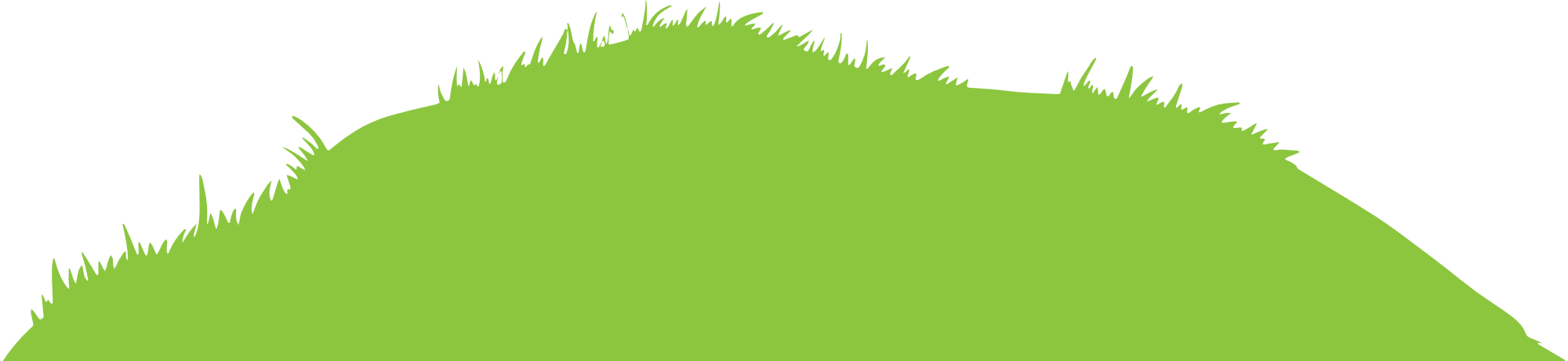 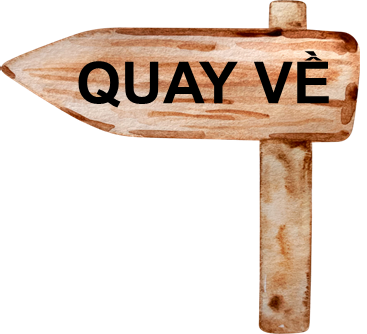 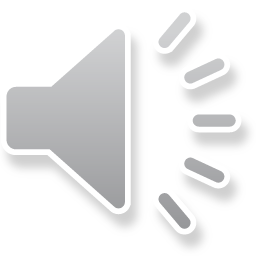 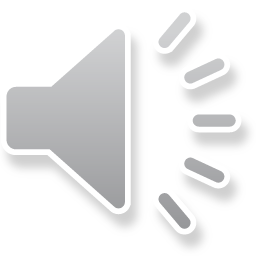 4. Dòng nào nói đúng nhất các loại từ có thể làm trạng ngữ trong câu?
C. Các quan hệ từ
Danh từ, 
động từ, tính từ
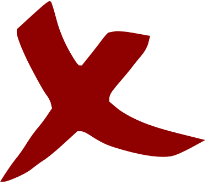 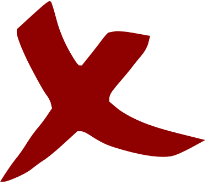 B. Cụm danh từ, cụm động từ, cụm tính từ
D. Cả A và B đúng
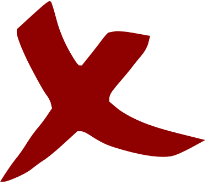 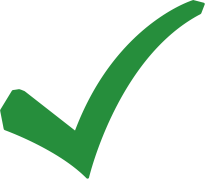 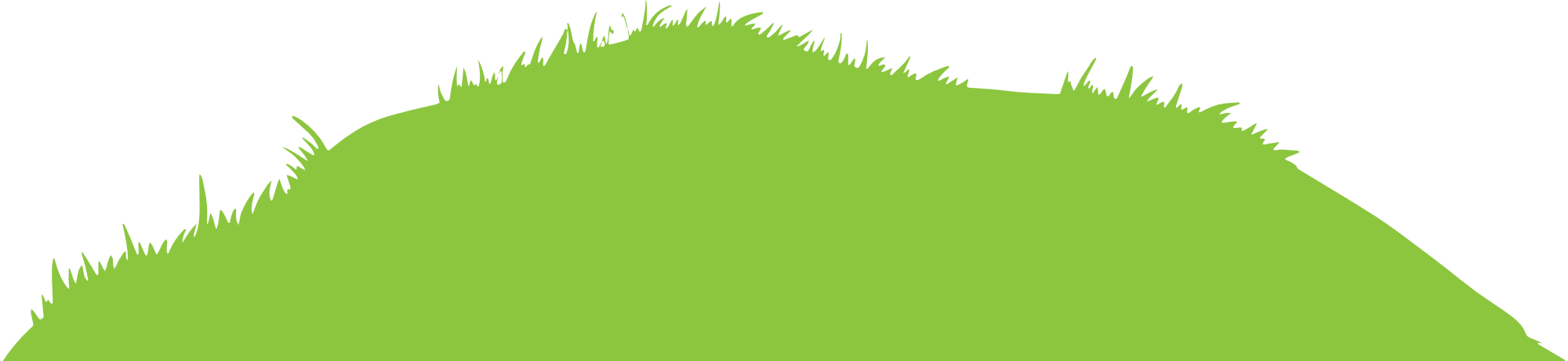 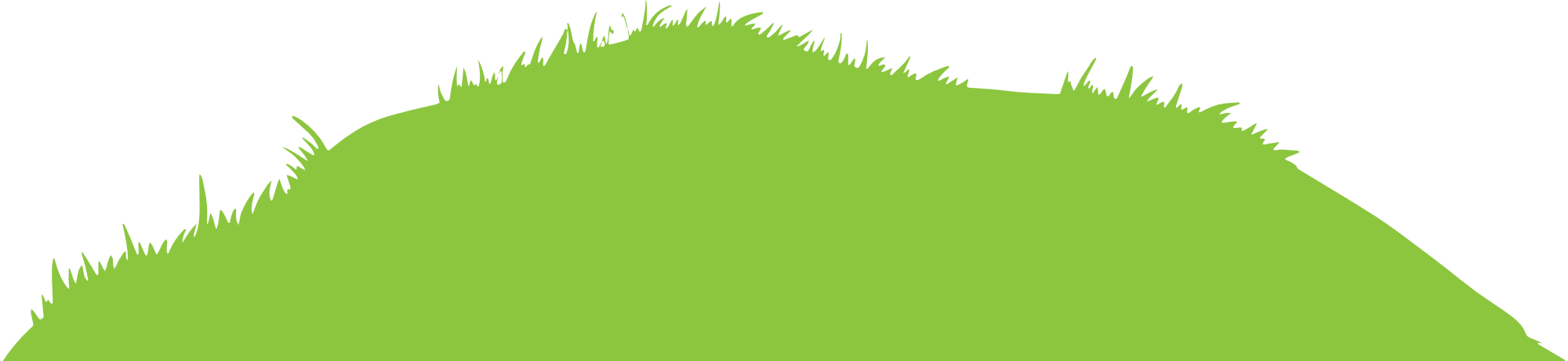 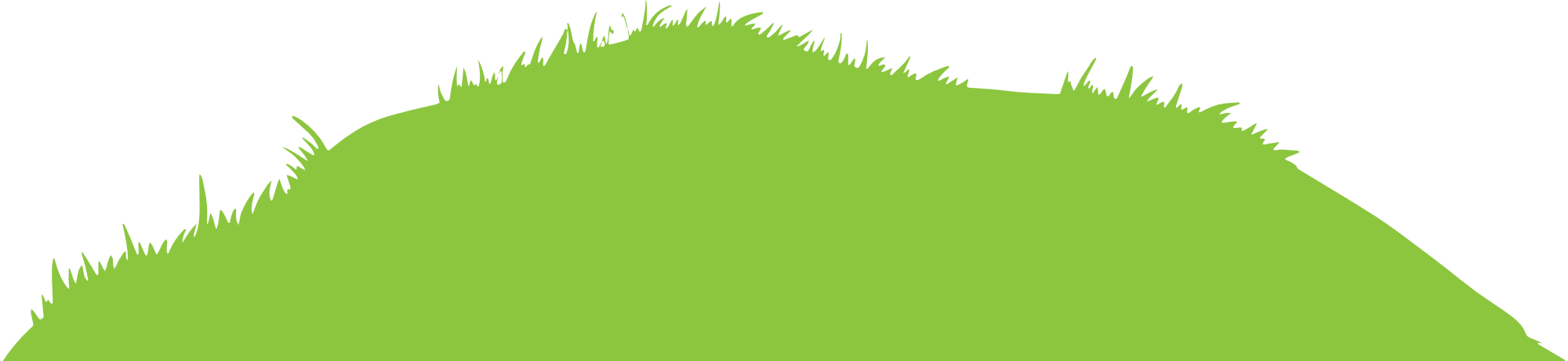 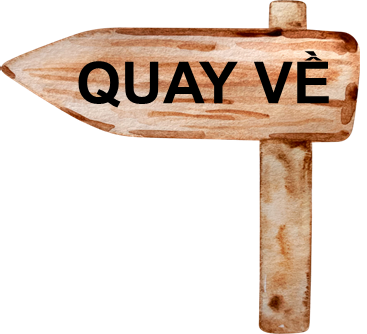 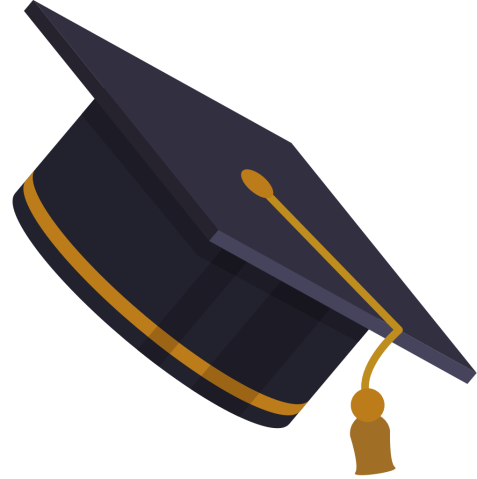 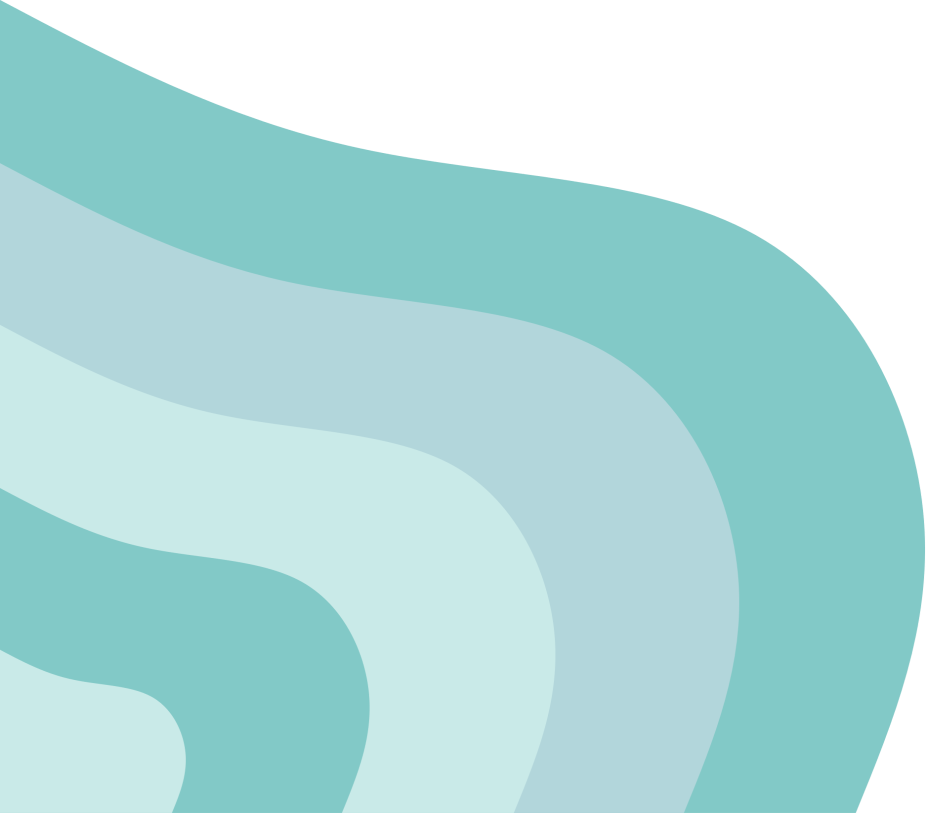 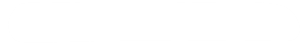 HƯỚNG DẪN VỀ NHÀ
Hoàn thành các bài tập trong sách bài tập Ngữ văn 7 tập 1.
Soạn bài: Đi lấy mật trang 18.
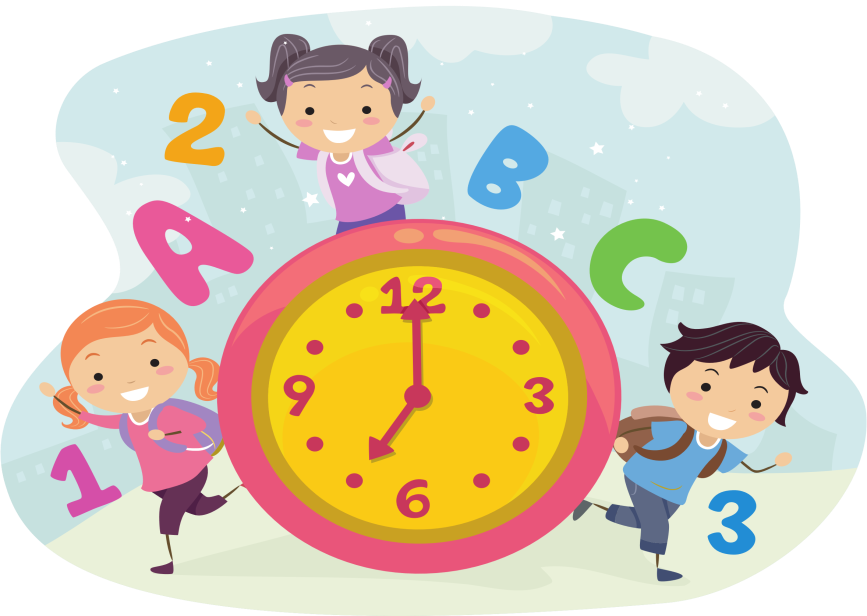 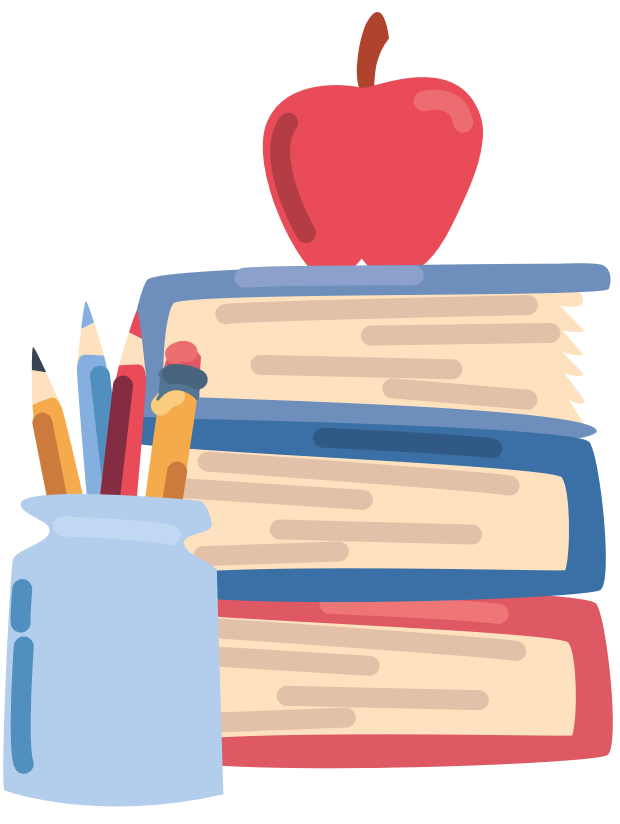 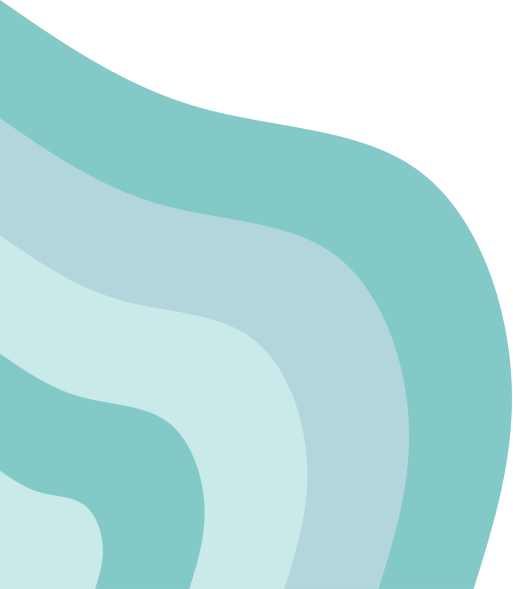 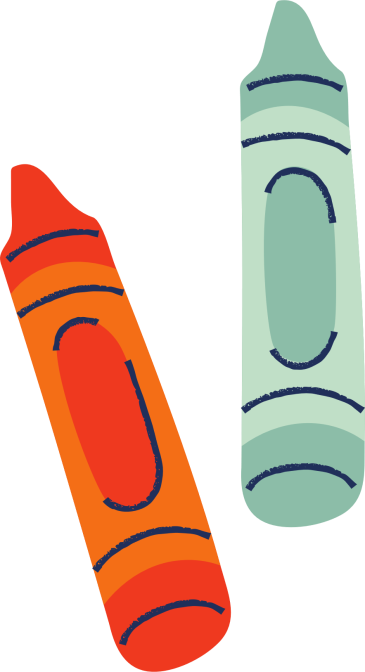 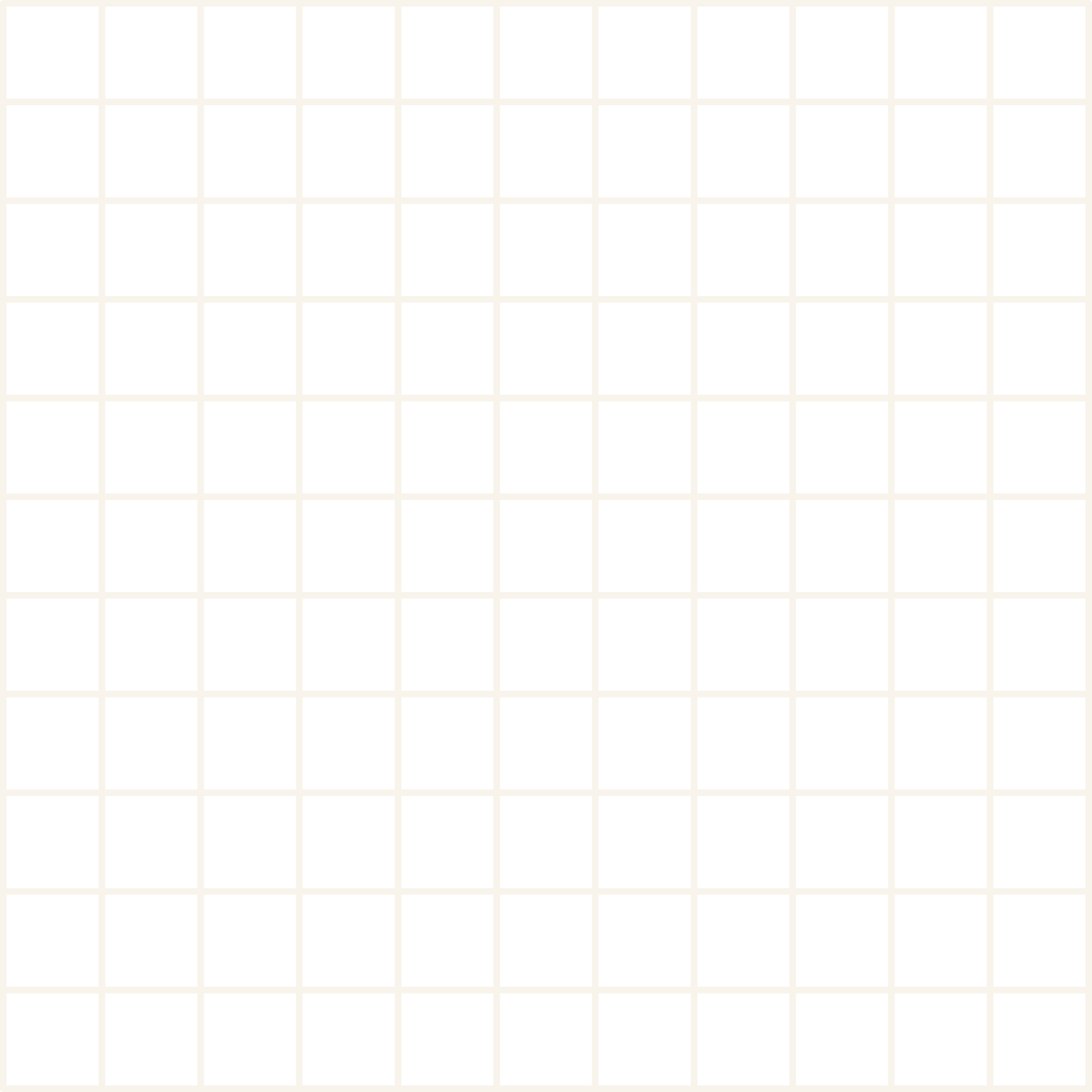 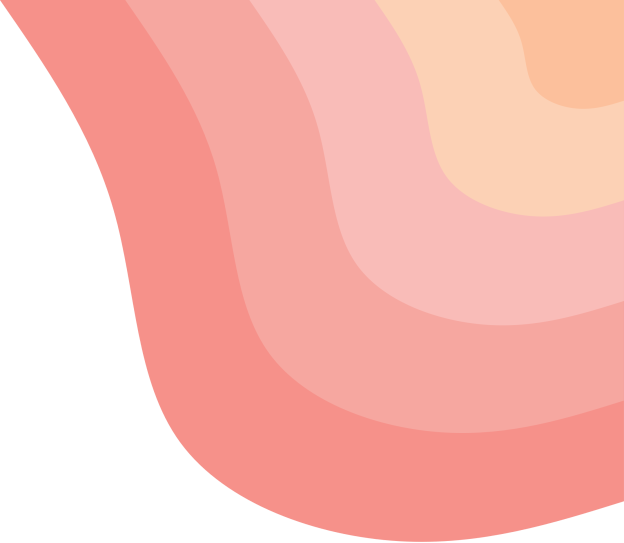 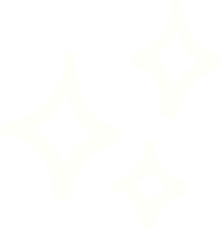 CẢM ƠN CÁC EM ĐÃ LẮNG NGHE, HẸN GẶP LẠI!
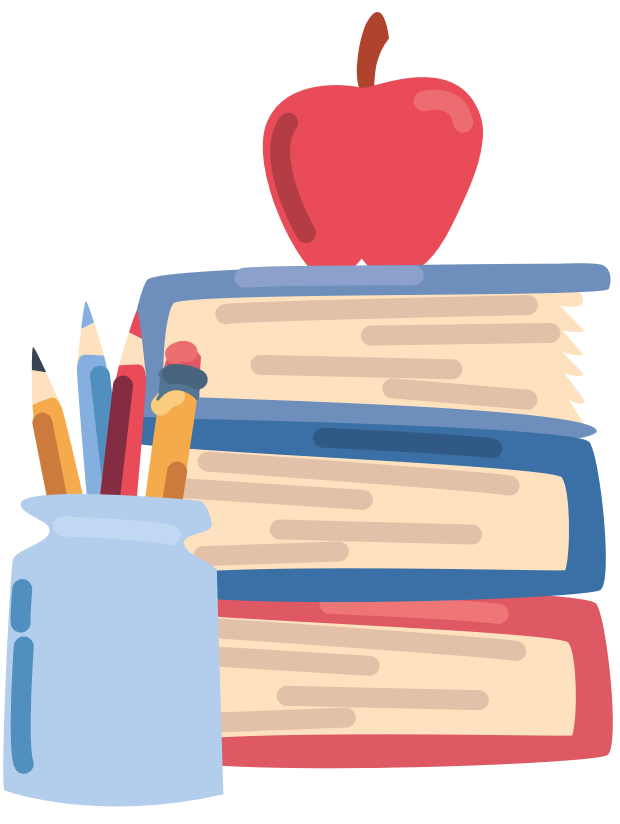 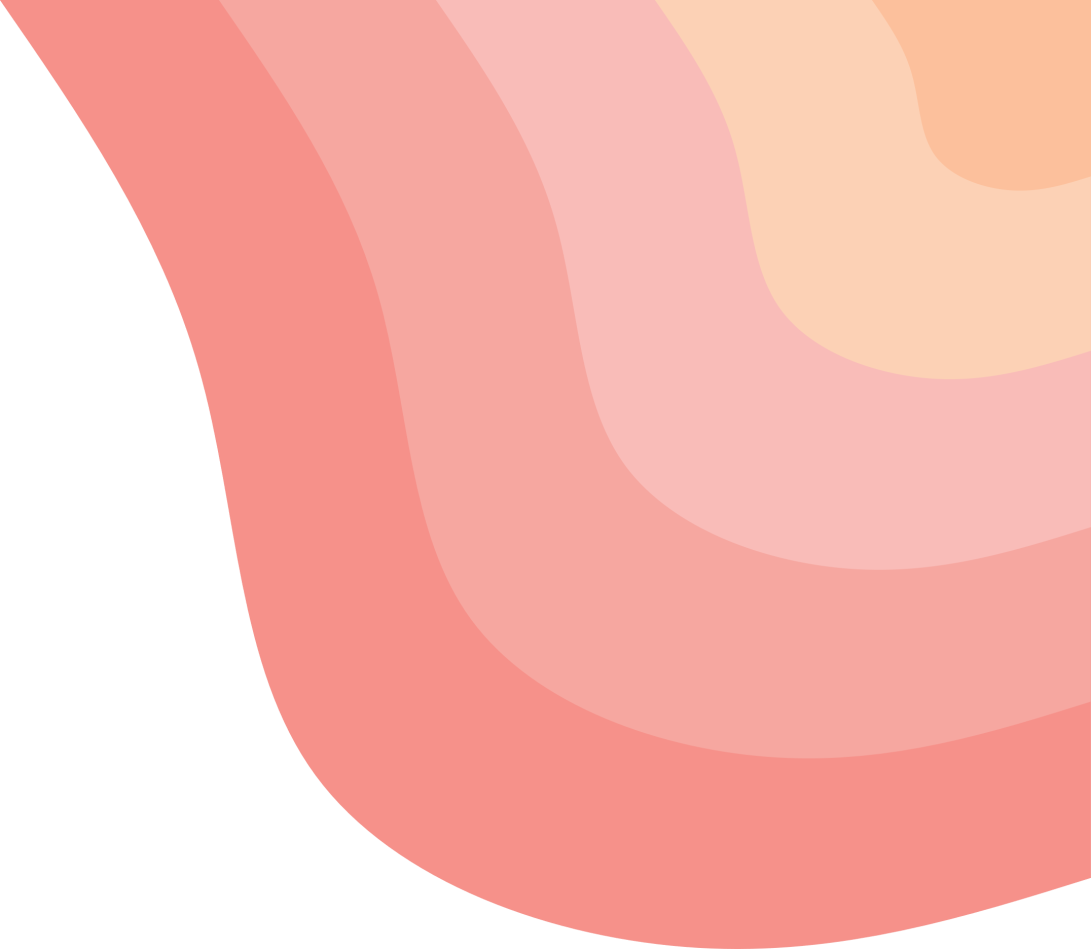 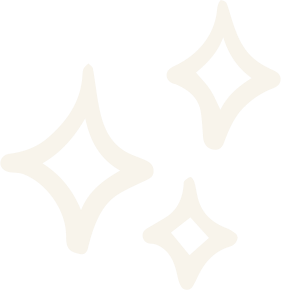